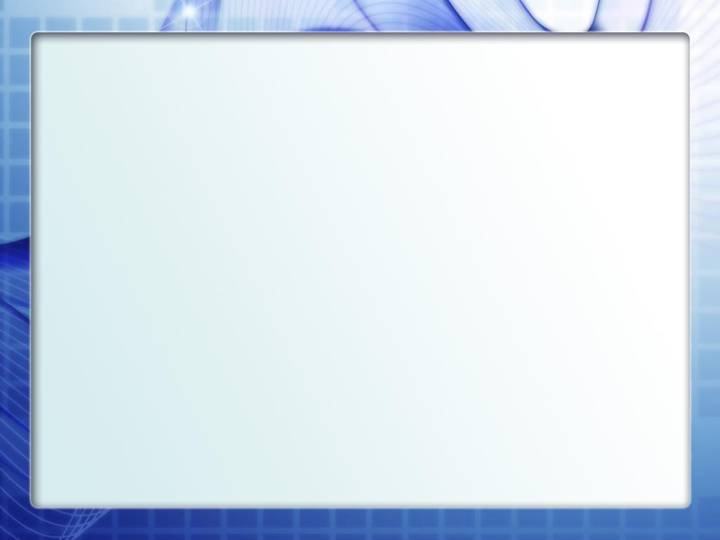 Урок русского языка 
и читательской грамотности во 2 классе
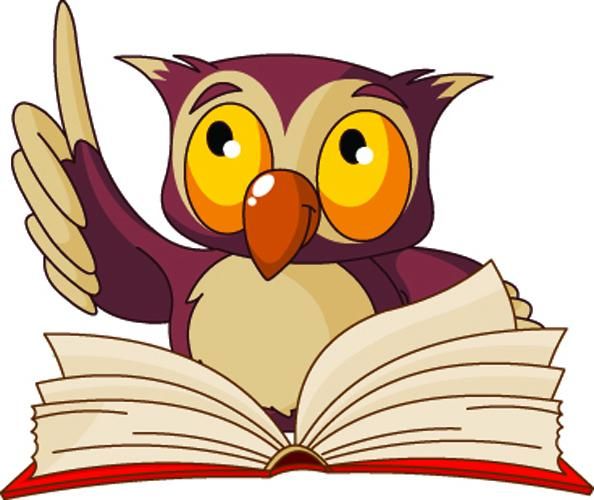 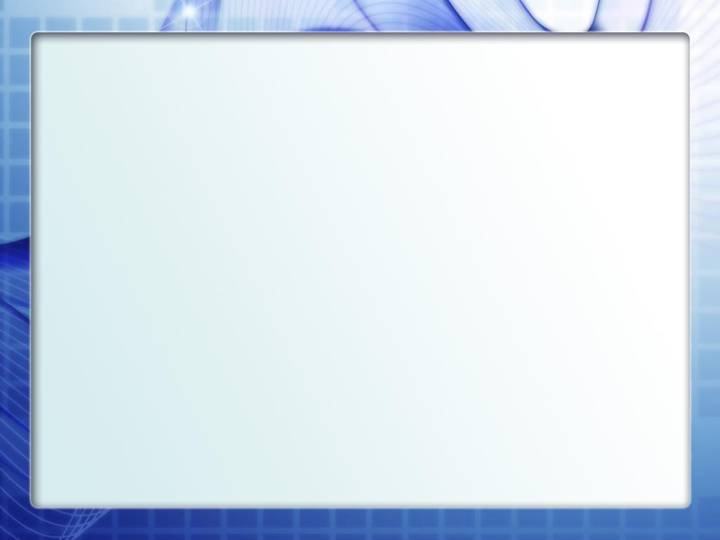 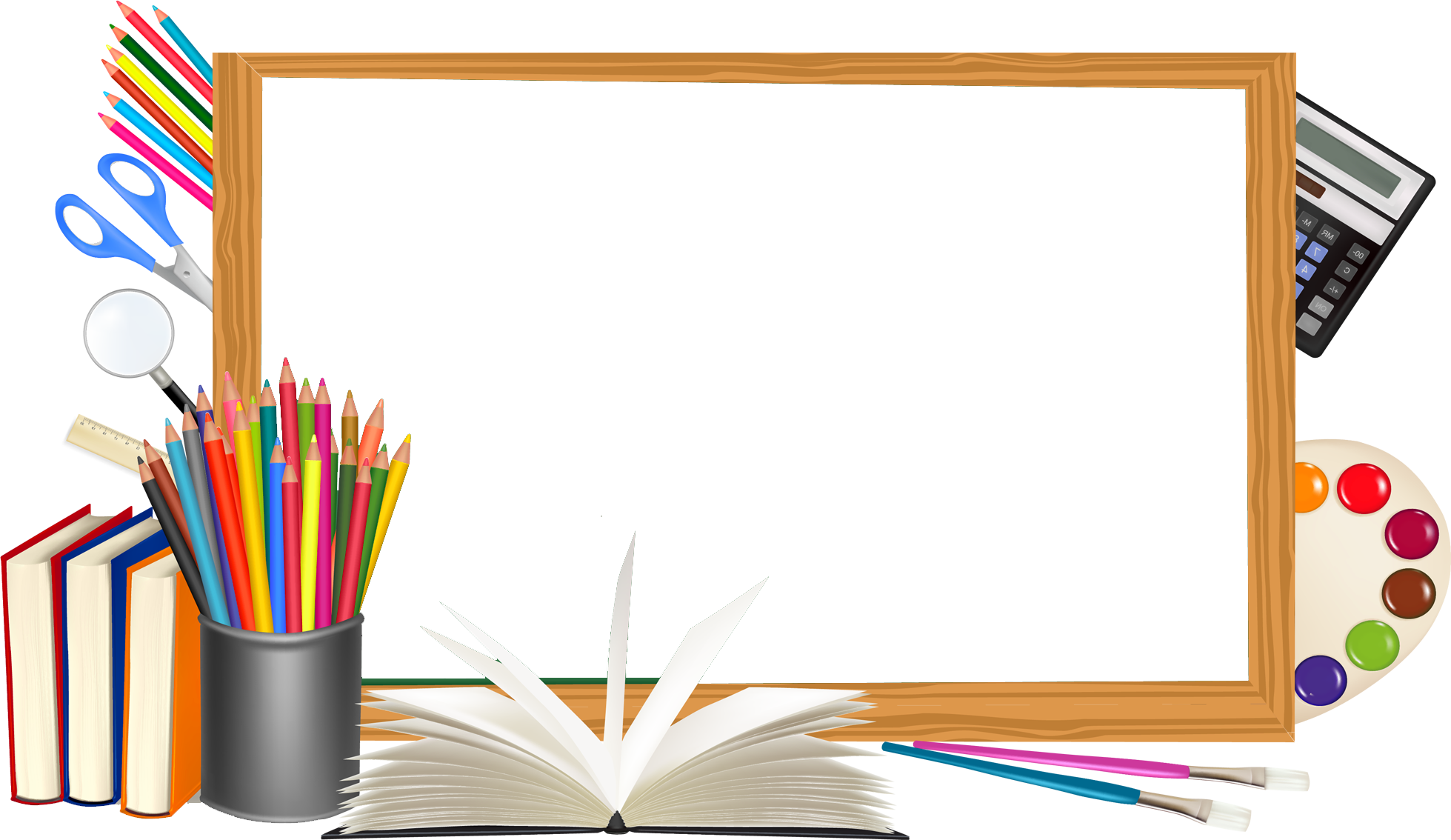 Тема: В.Осеева 
«Волшебное слово»
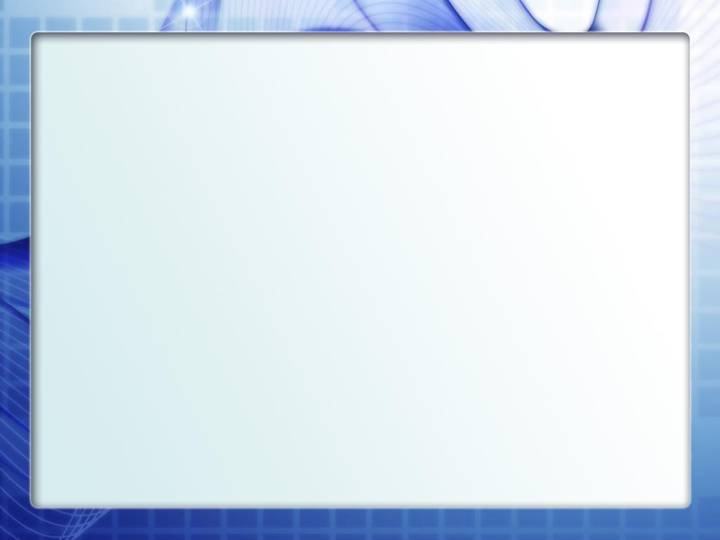 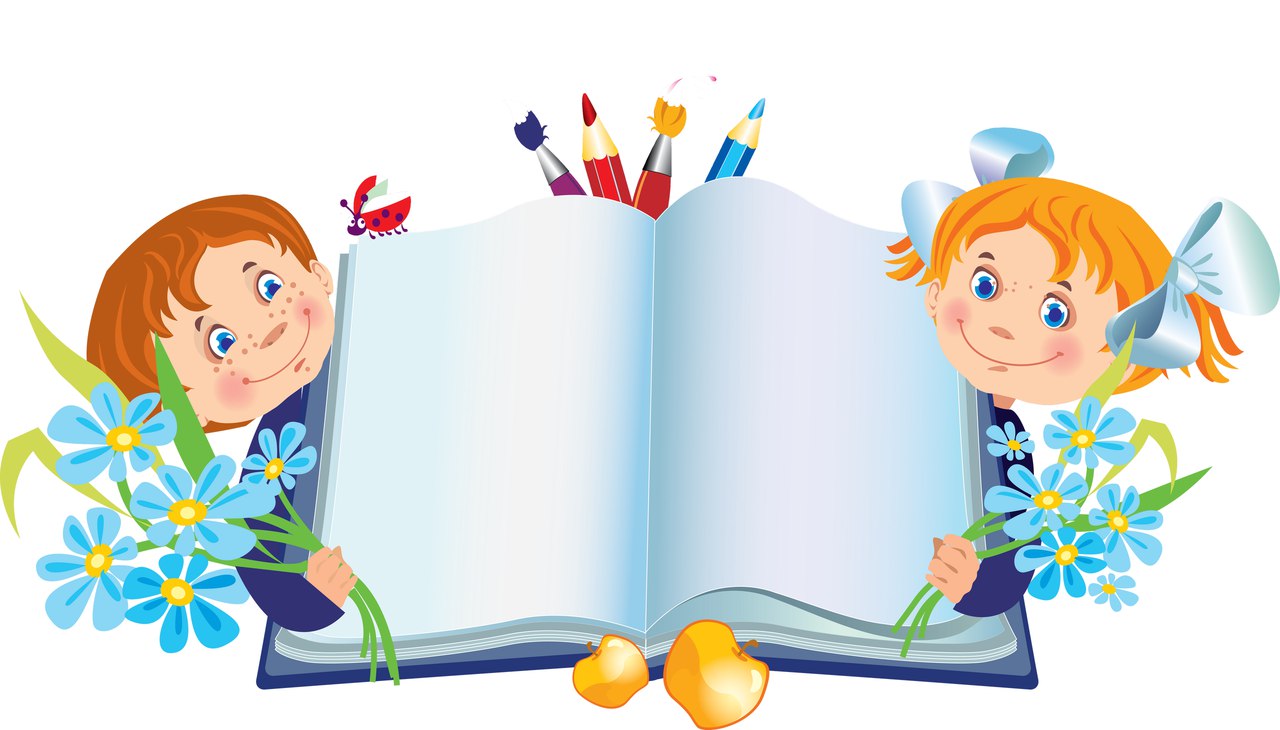 Проверка домашнего задания
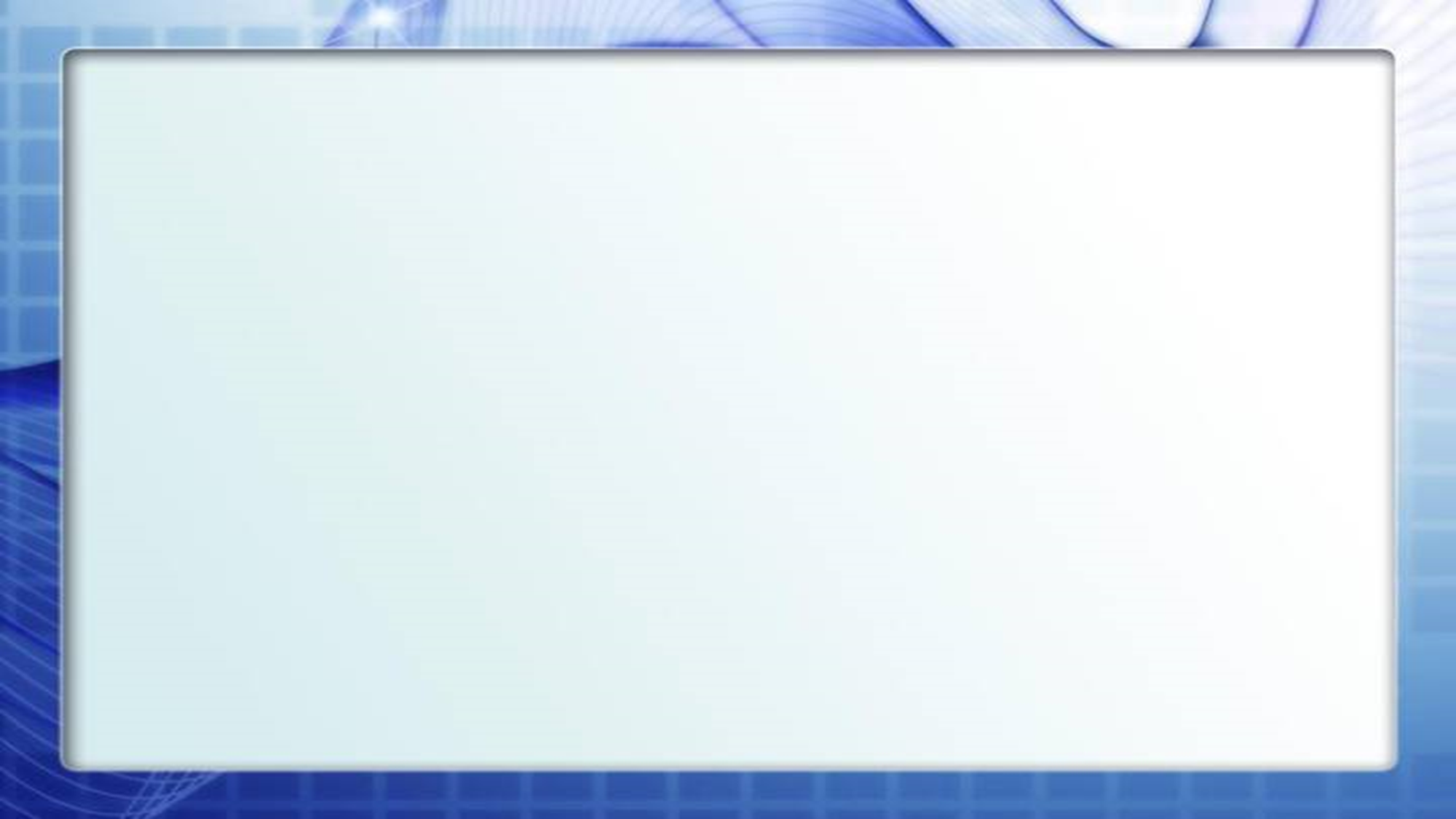 ДОМАШНЯЯ РАБОТА.
                   Упражнение  186.
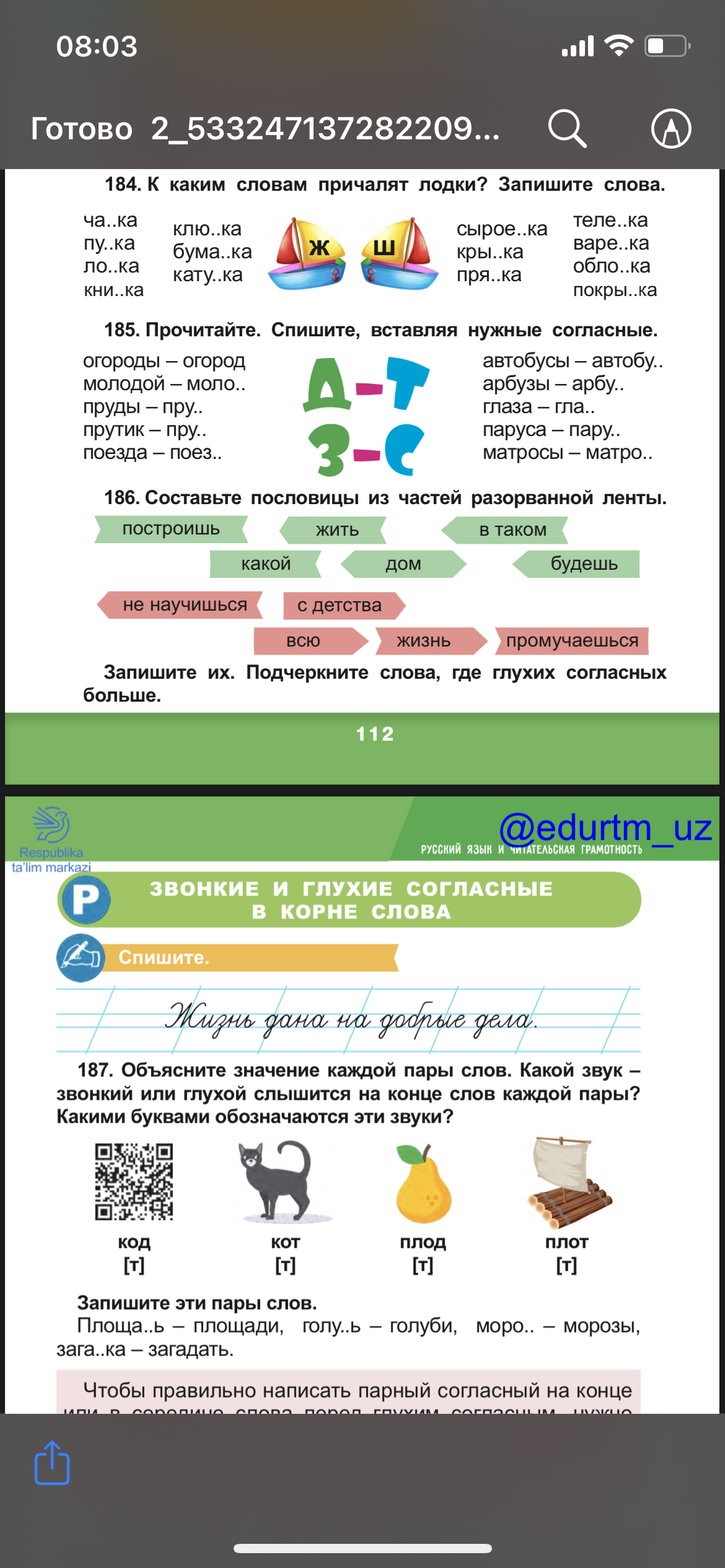 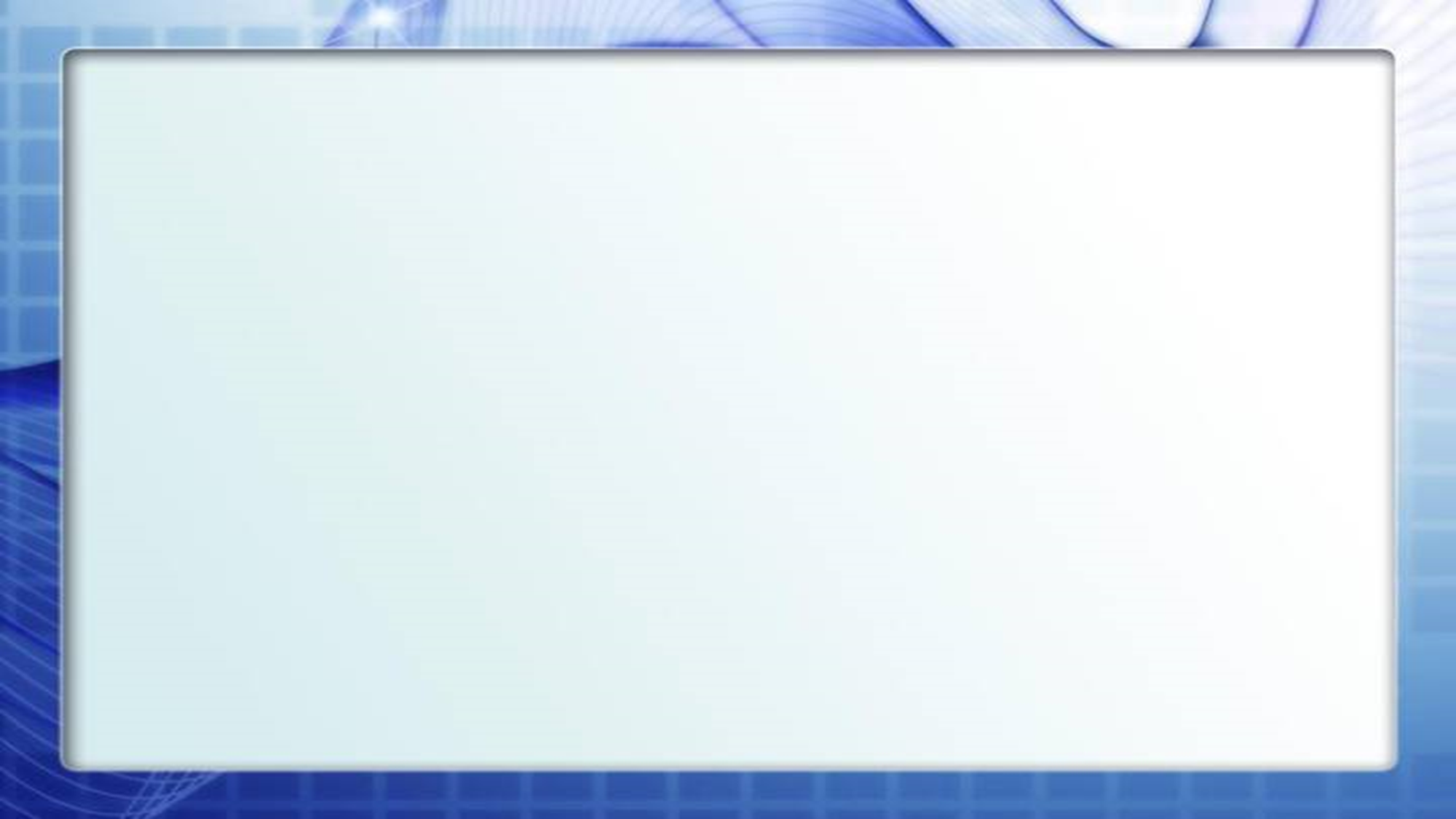 Какой построишь дом, в таком – будешь  жить.


С детства не научишься, всю жизнь промучаешься.
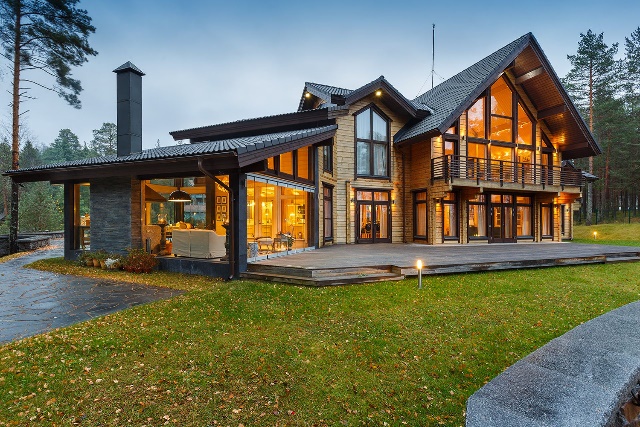 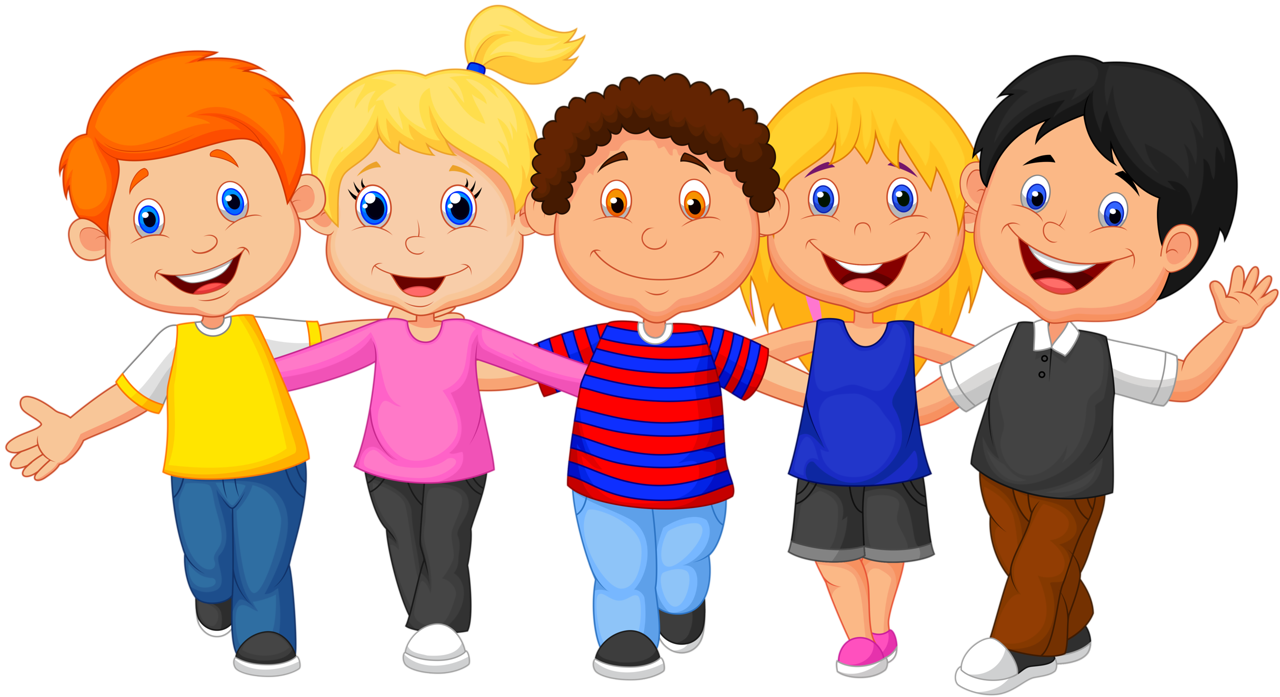 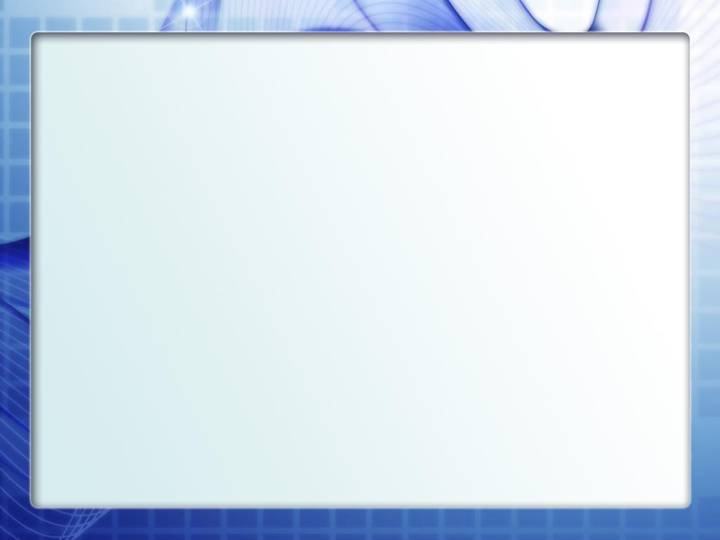 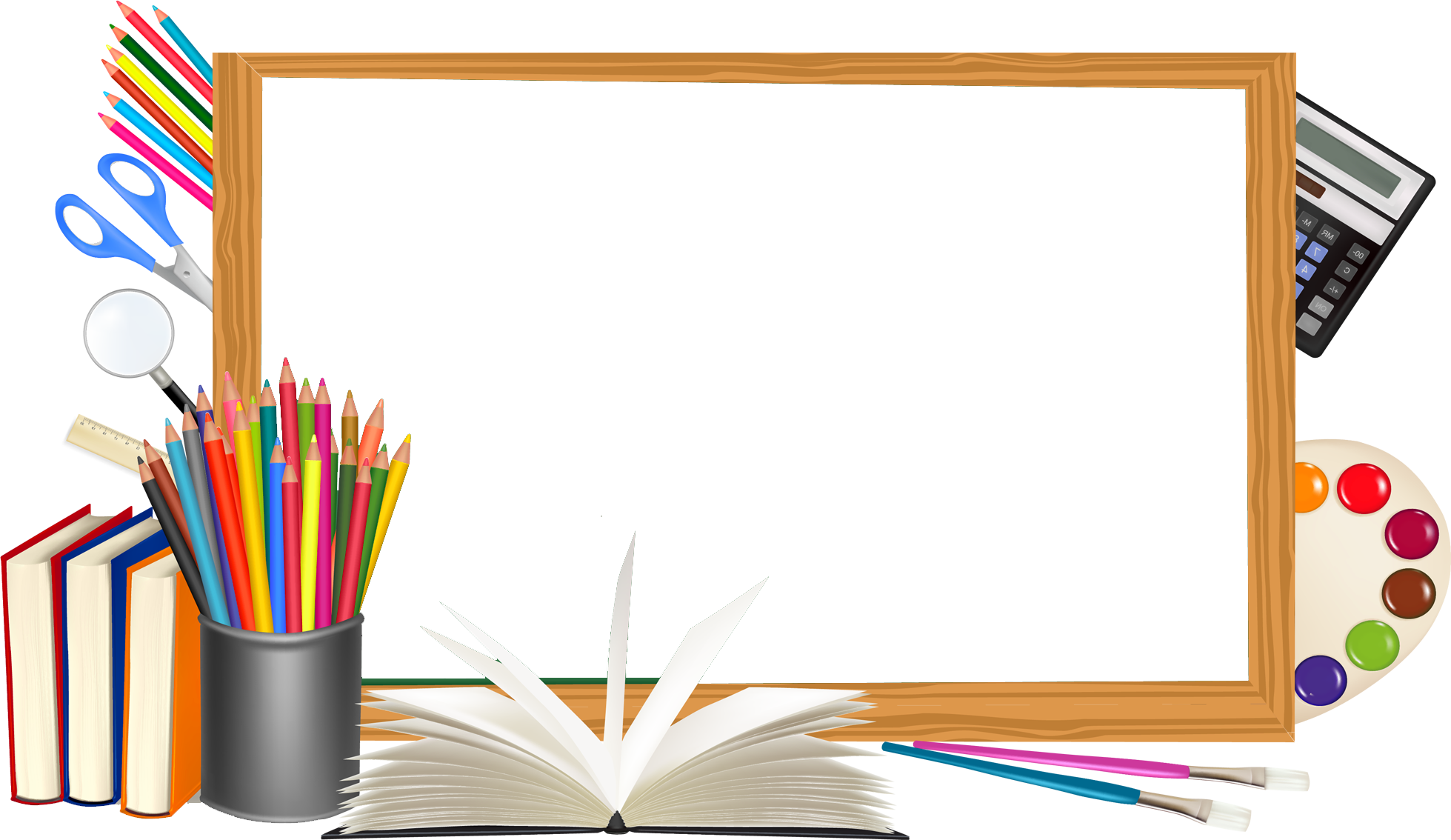 Тема: В.Осеева 
«Волшебное слово»
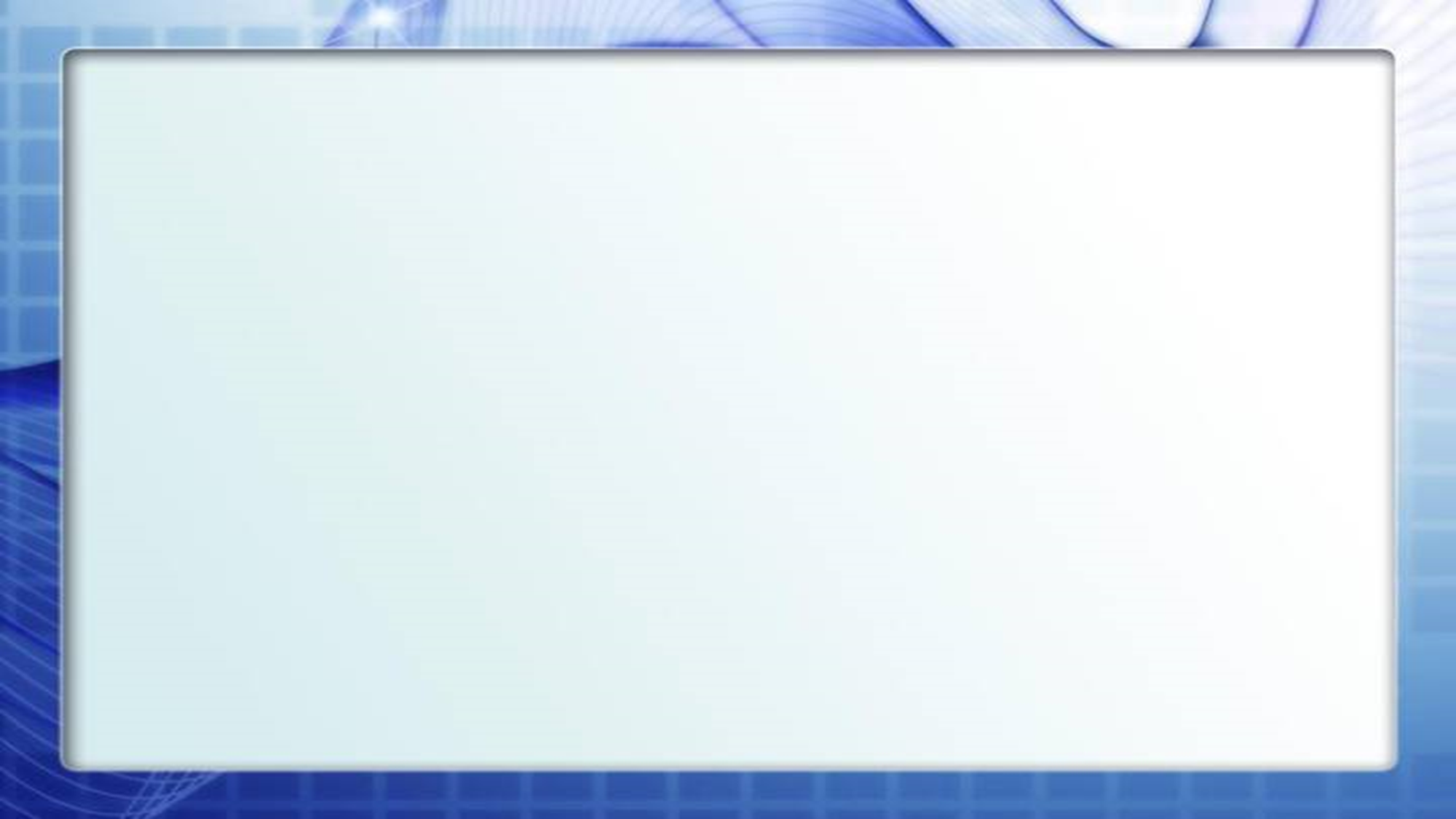 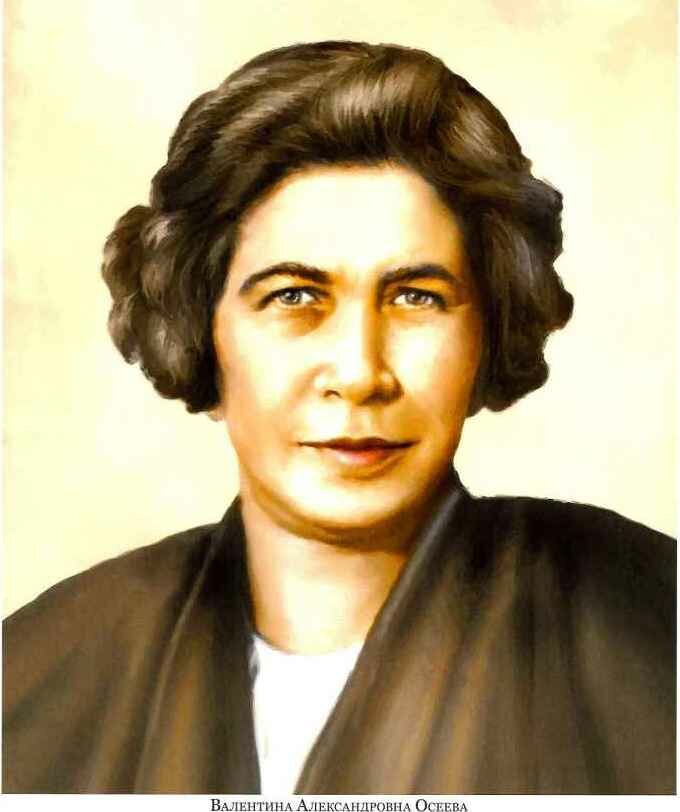 Валентина Александровна Осеева                           (1902 – 1969)
Валентина Александровна – добрая и честная, смелая и благородная, любящая детей учительница, которая сочиняла стихи, рассказы для своих учеников.
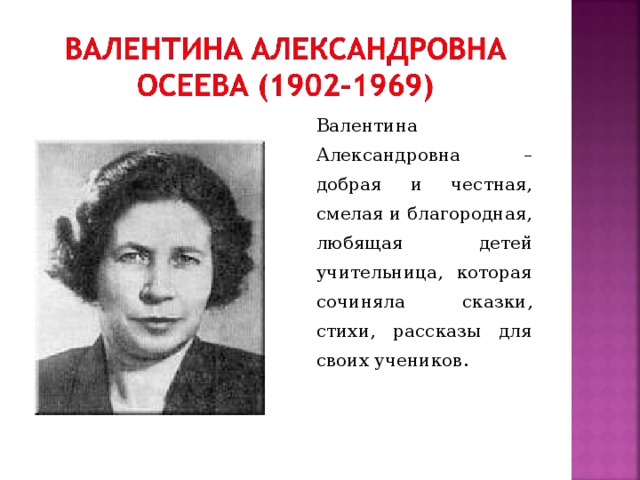 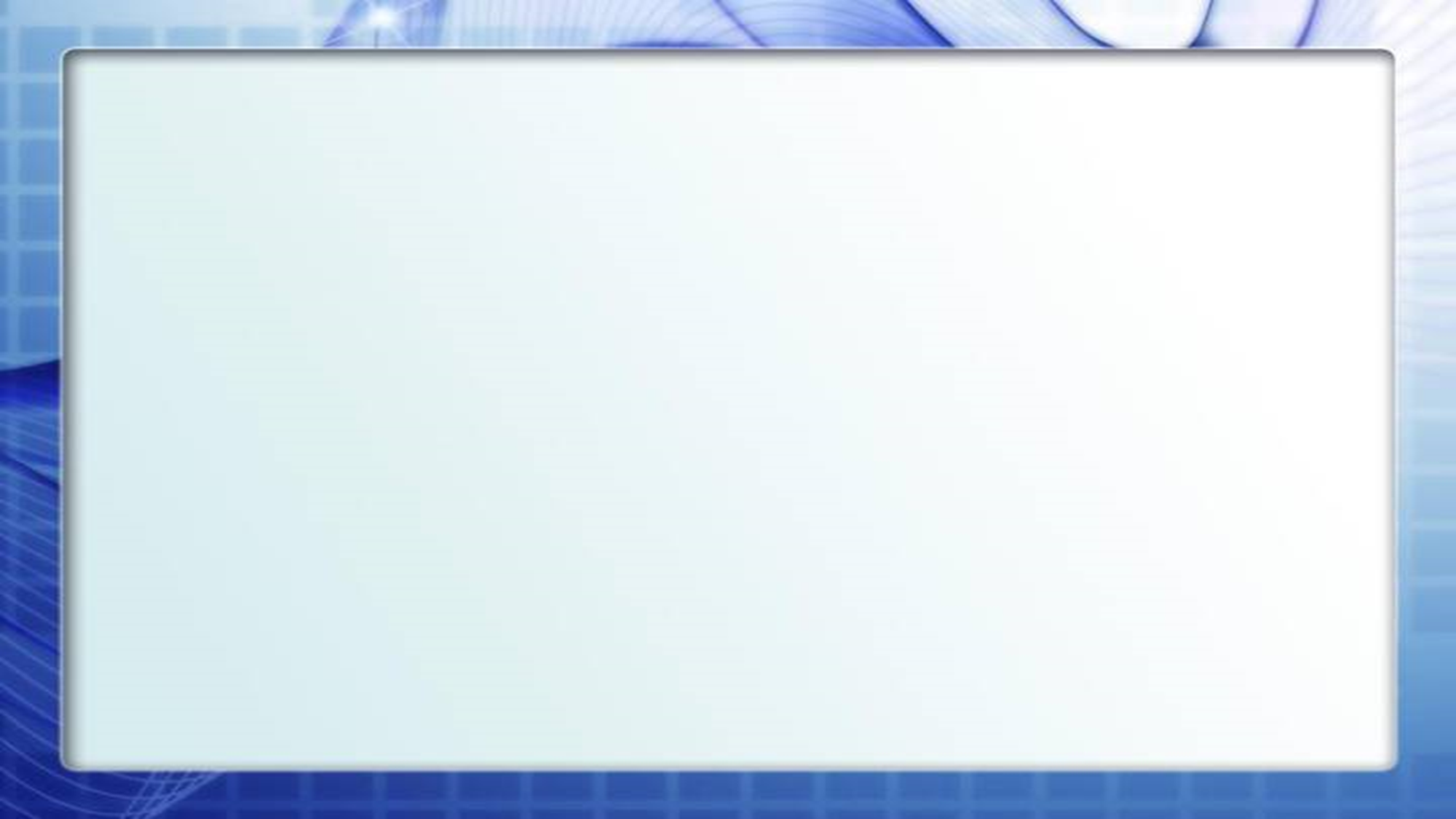 ОБЪЯСНИТЕ СЛОВА
Пробормотала – говорит непонятно.

Стряпает – варит, готовит.

Досада - чувство раздражения
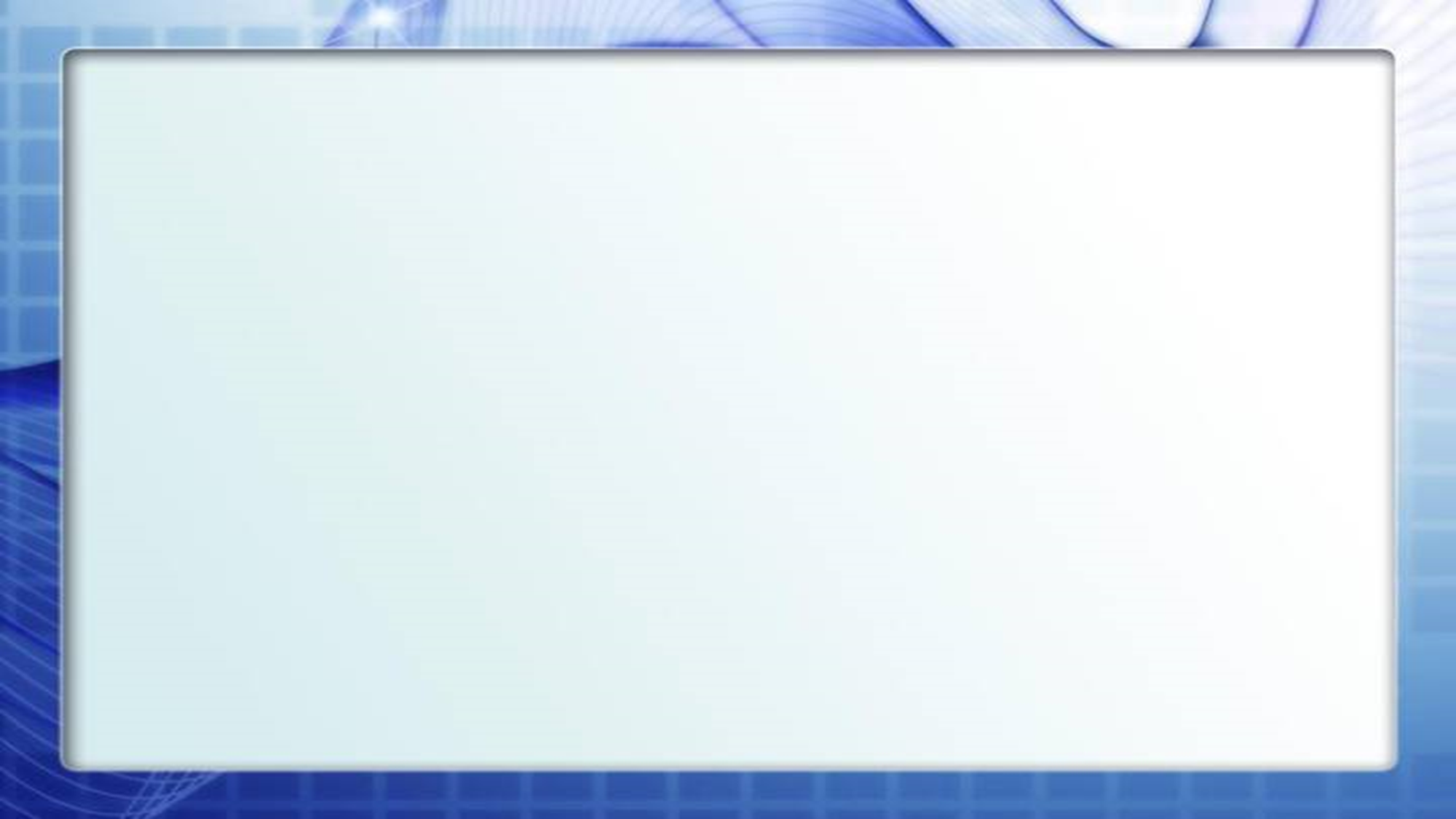 ОБЪЯСНИТЕ СЛОВА
Разжались – раскрылись

Смущенно – растерянно

Робко - трусливо
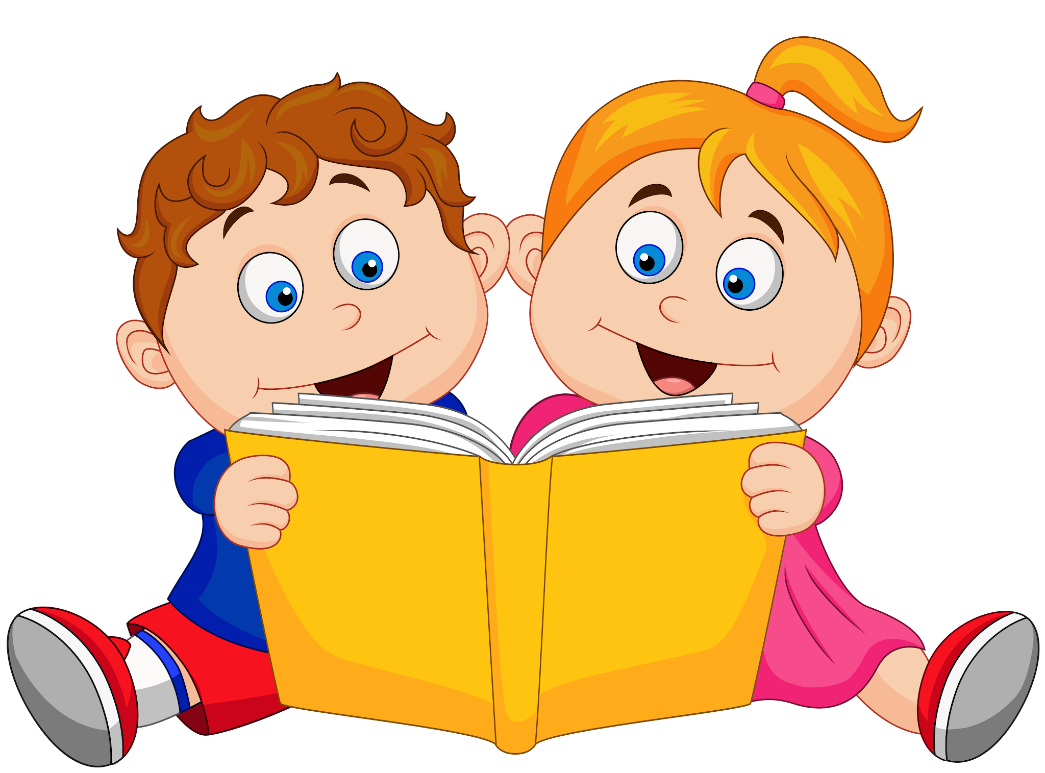 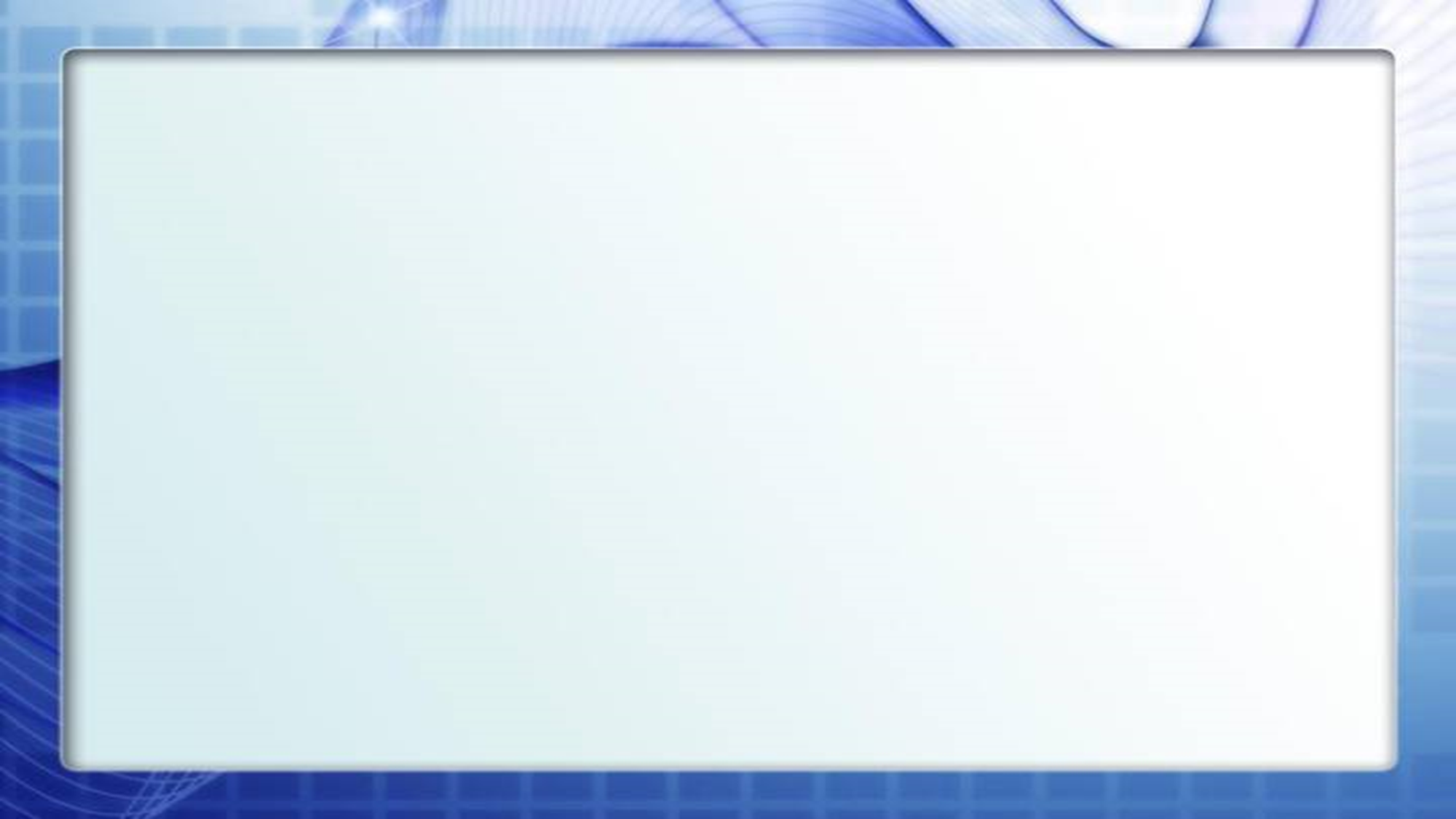 Противень- металлический лист с загнутыми краями для жарения или выпечки в духовке
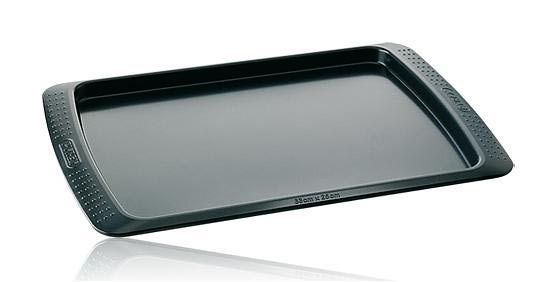 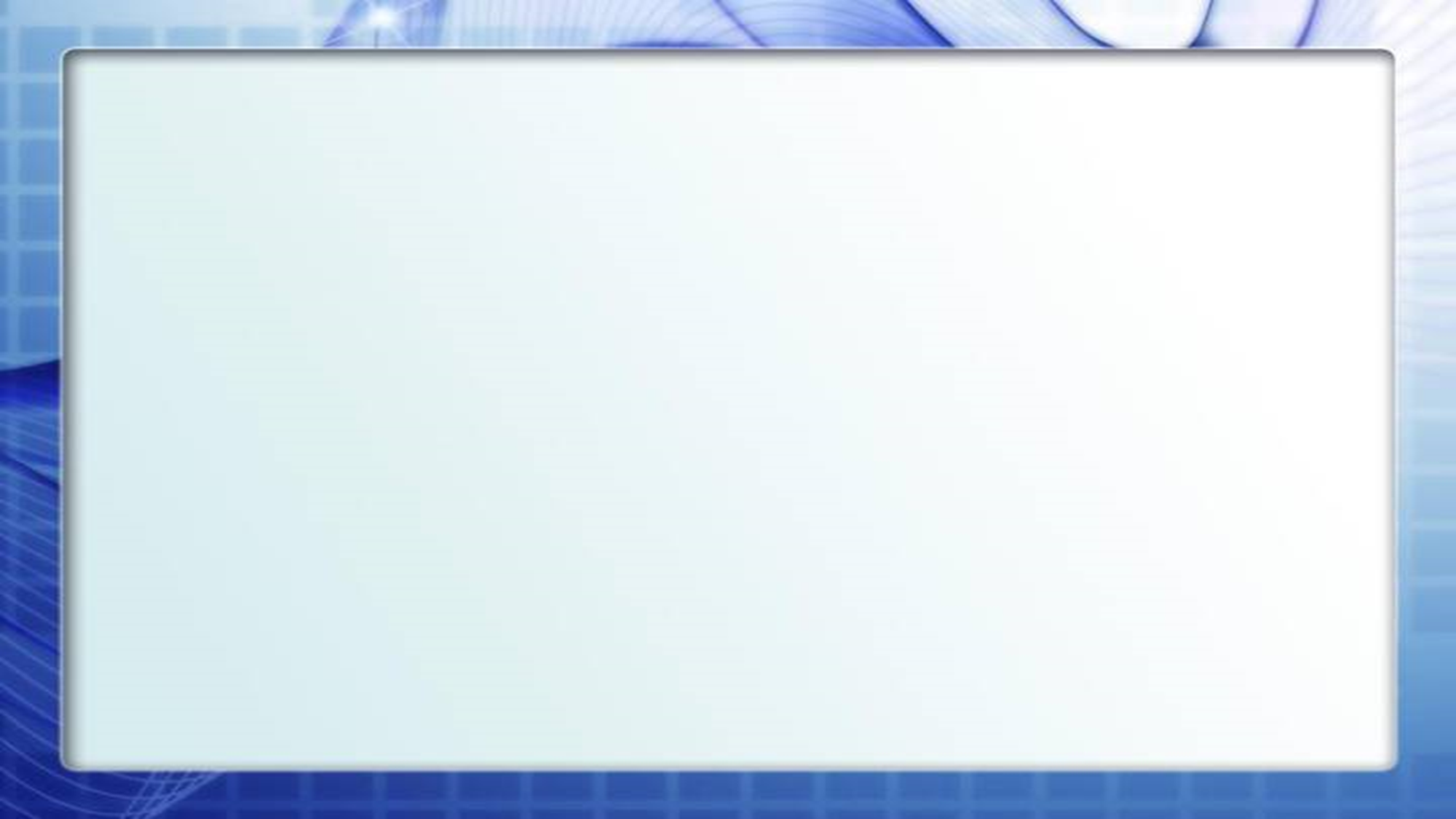 Лена сидела за столом и рисовала. Краски – зелёные, синие, красные – лежали перед ней. Увидев Павлика, она сейчас же сгребла их в кучу и накрыла рукой. 
«Обманул старик! – с досадой подумал мальчик. – Разве такая поймёт волшебное слово!..»
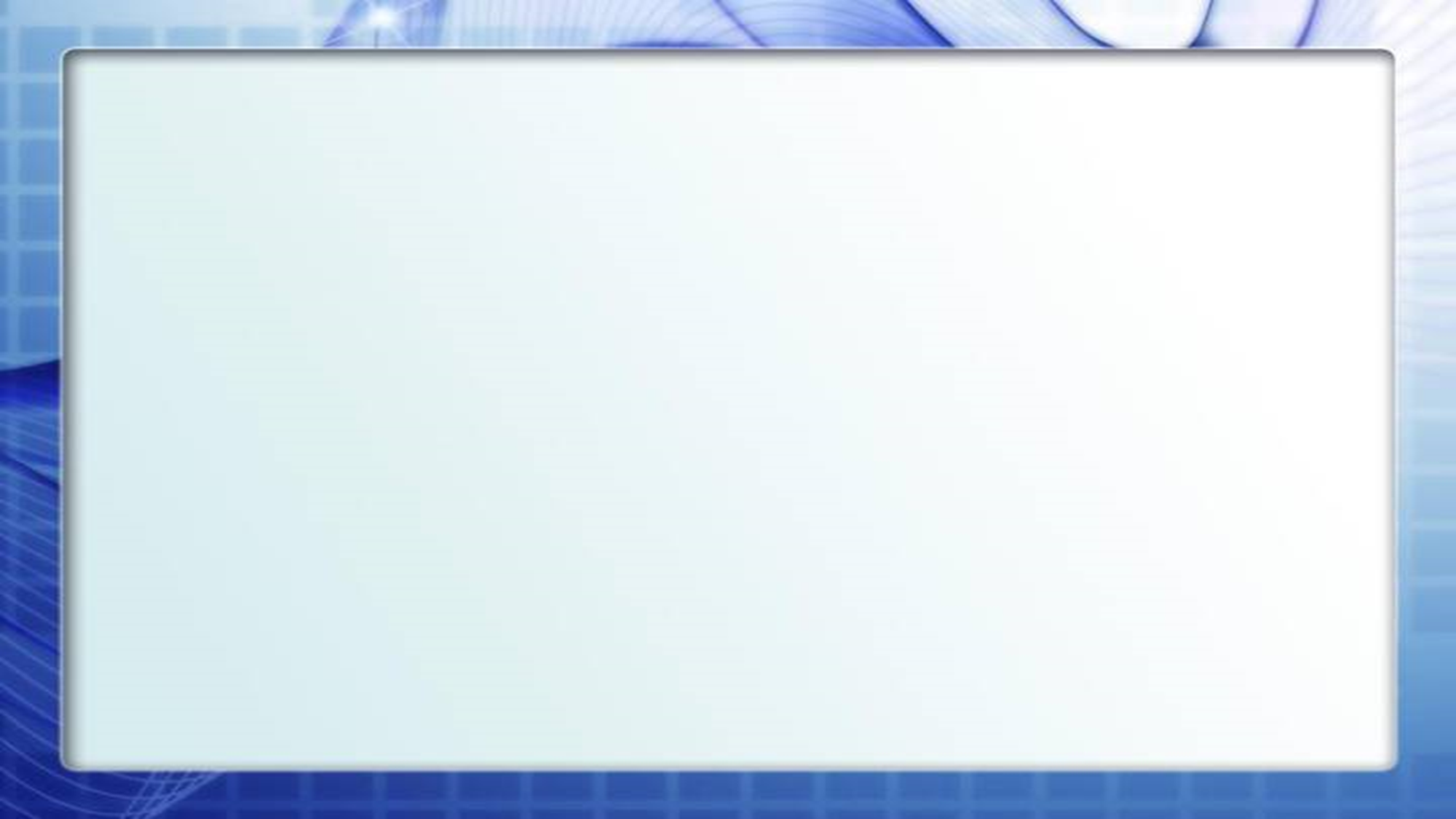 Павлик боком подошёл к сестре и потянул её за рукав. Сестра оглянулась. Тогда, глядя ей в глаза, тихим голосом мальчик сказал: – Лена, дай мне одну краску… пожалуйста…
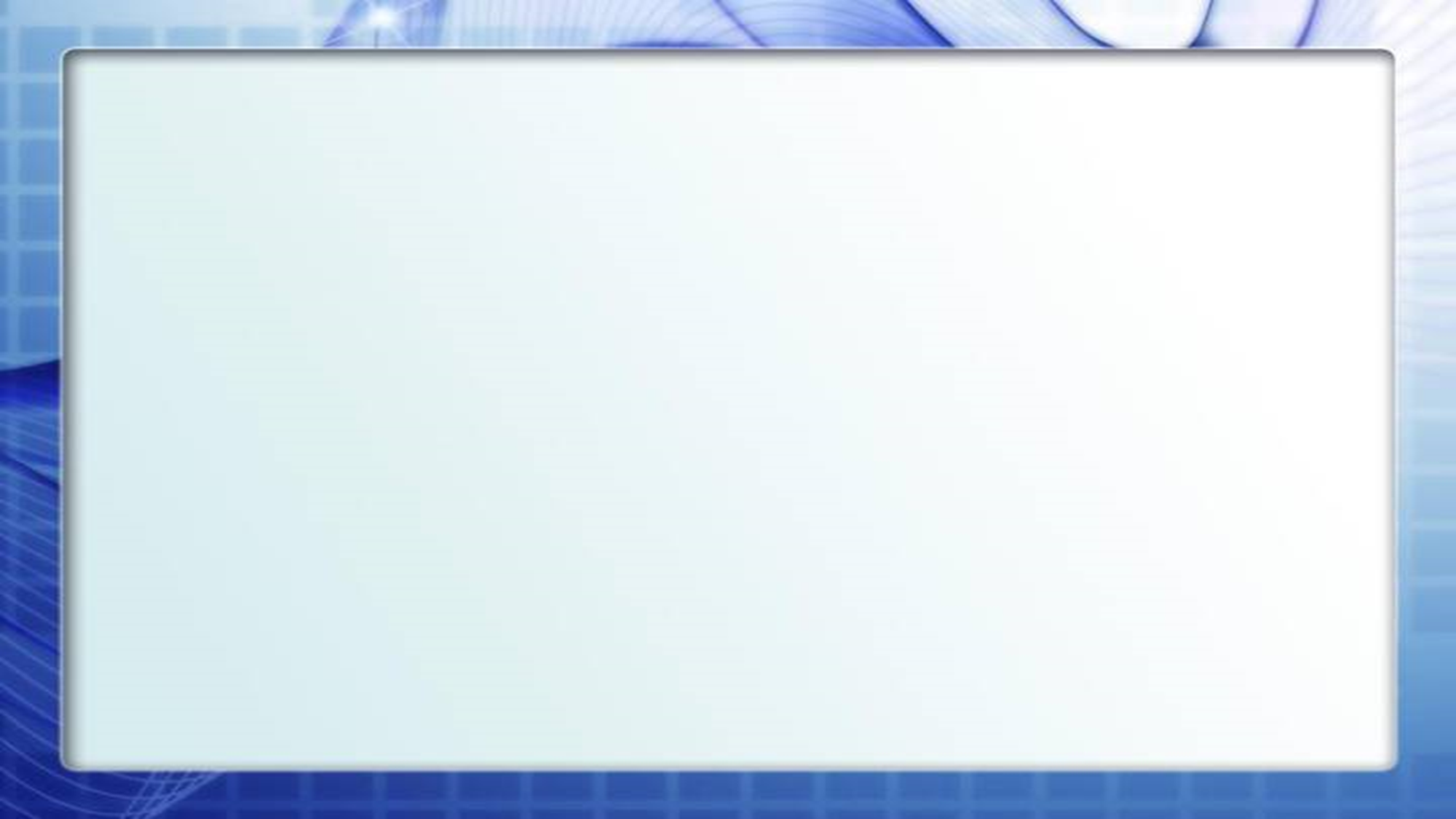 Лена широко раскрыла глаза. Пальцы её разжались, и, снимая руку со стола, она смущённо пробормотала:
 – Какую тебе? 
– Мне синюю, – робко сказал Павлик. Он взял краску, подержал её в руках, походил с нею по комнате и отдал сестре. Ему не нужна была краска. Он думал теперь только о волшебном слове.
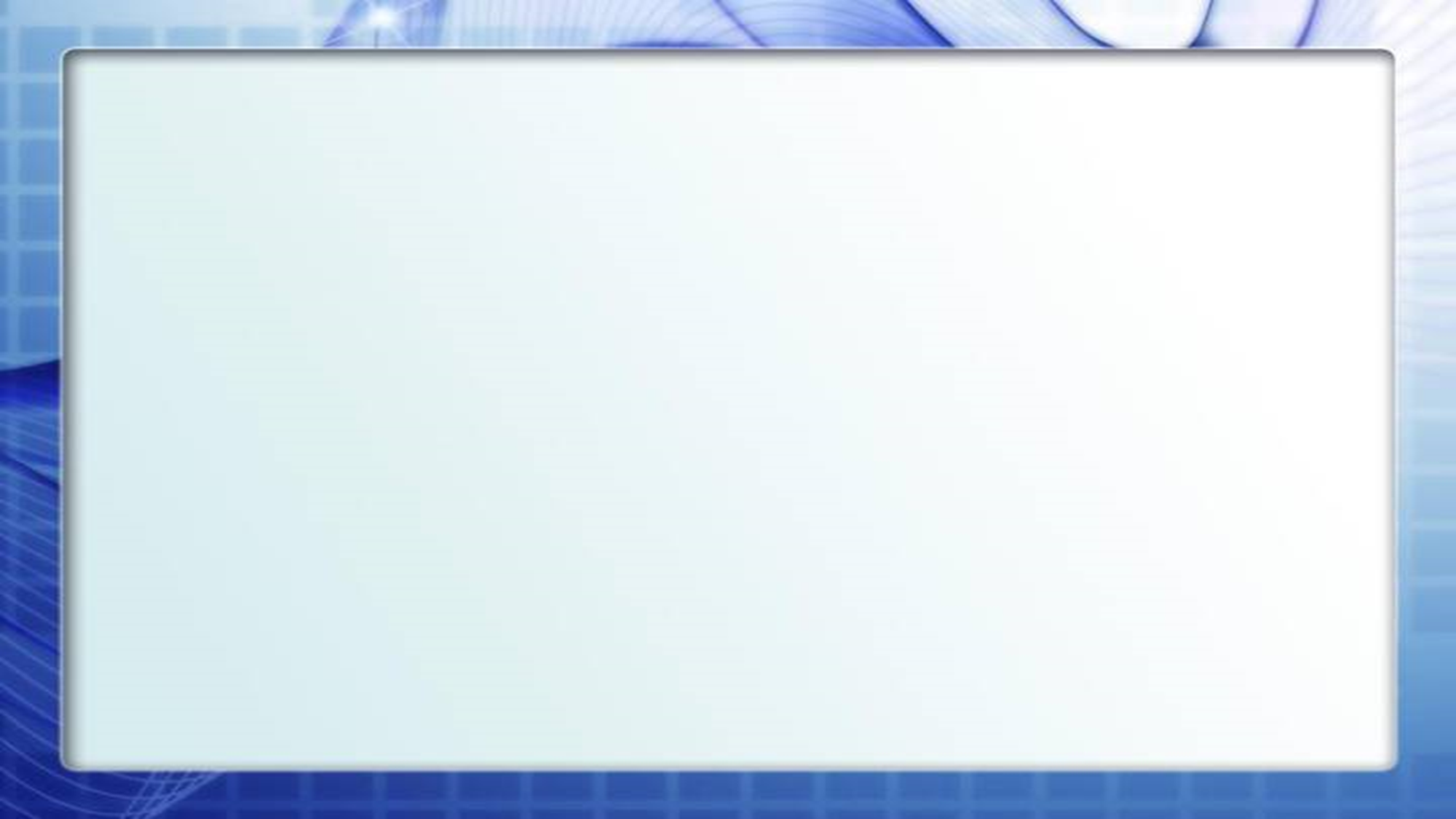 «Пойду к бабушке. Она как раз стряпает. Прогонит или нет?» Павлик отворил дверь в кухню. Старушка снимала с противня горячие пирожки. Внук подбежал к ней, обеими руками повернул к себе красное морщинистое лицо, заглянул в глаза и прошептал:
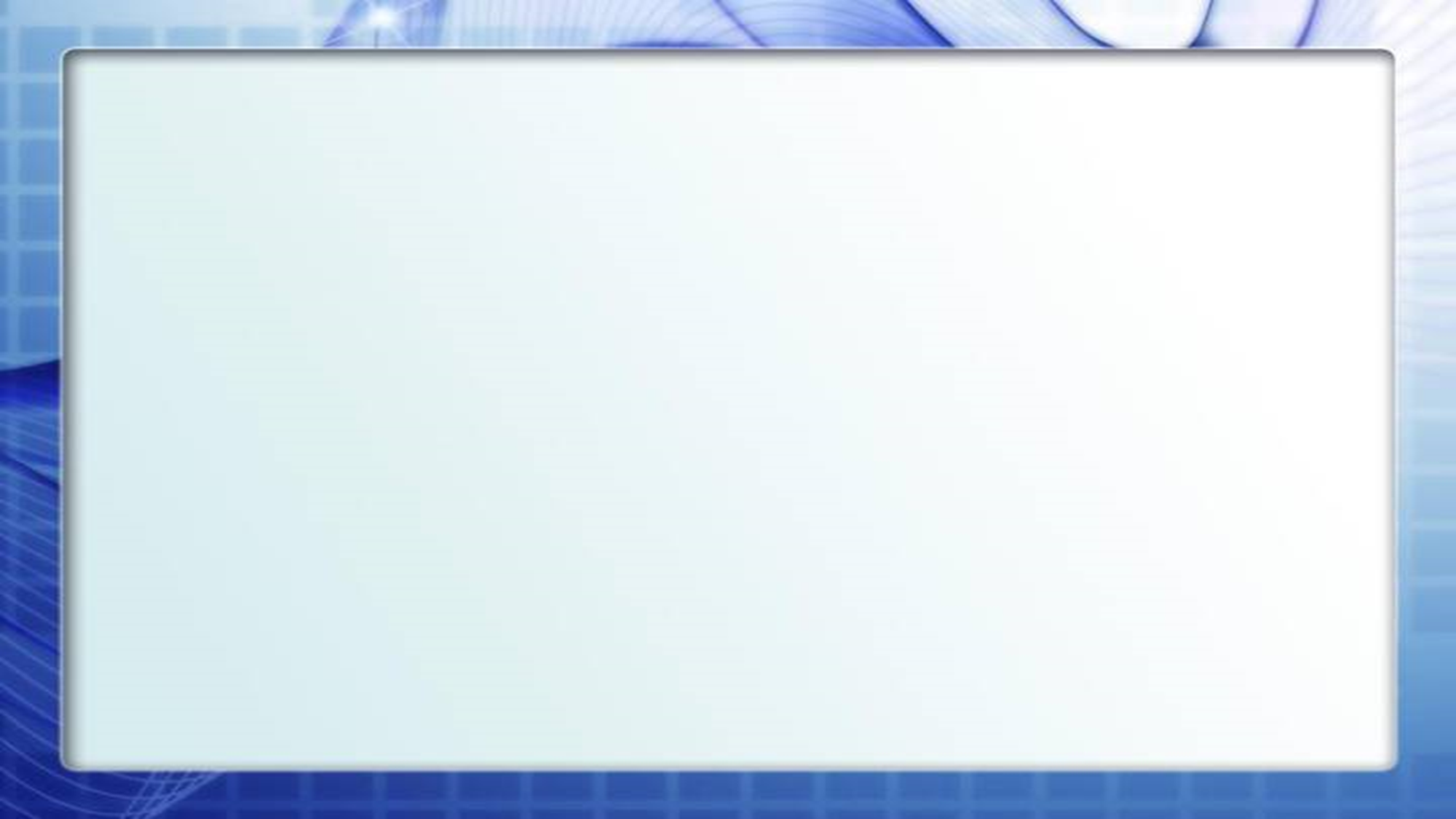 – Дай мне кусочек пирожка… пожалуйста. Бабушка выпрямилась. Волшебное слово так и засияло в каждой морщинке, в глазах, в улыбке. 
– Горяченького… горяченького захотел, голубчик мой! 
– приговаривала она, выбирая самый лучший, румяный пирожок. Павлик подпрыгнул от радости и расцеловал её в обе щеки.
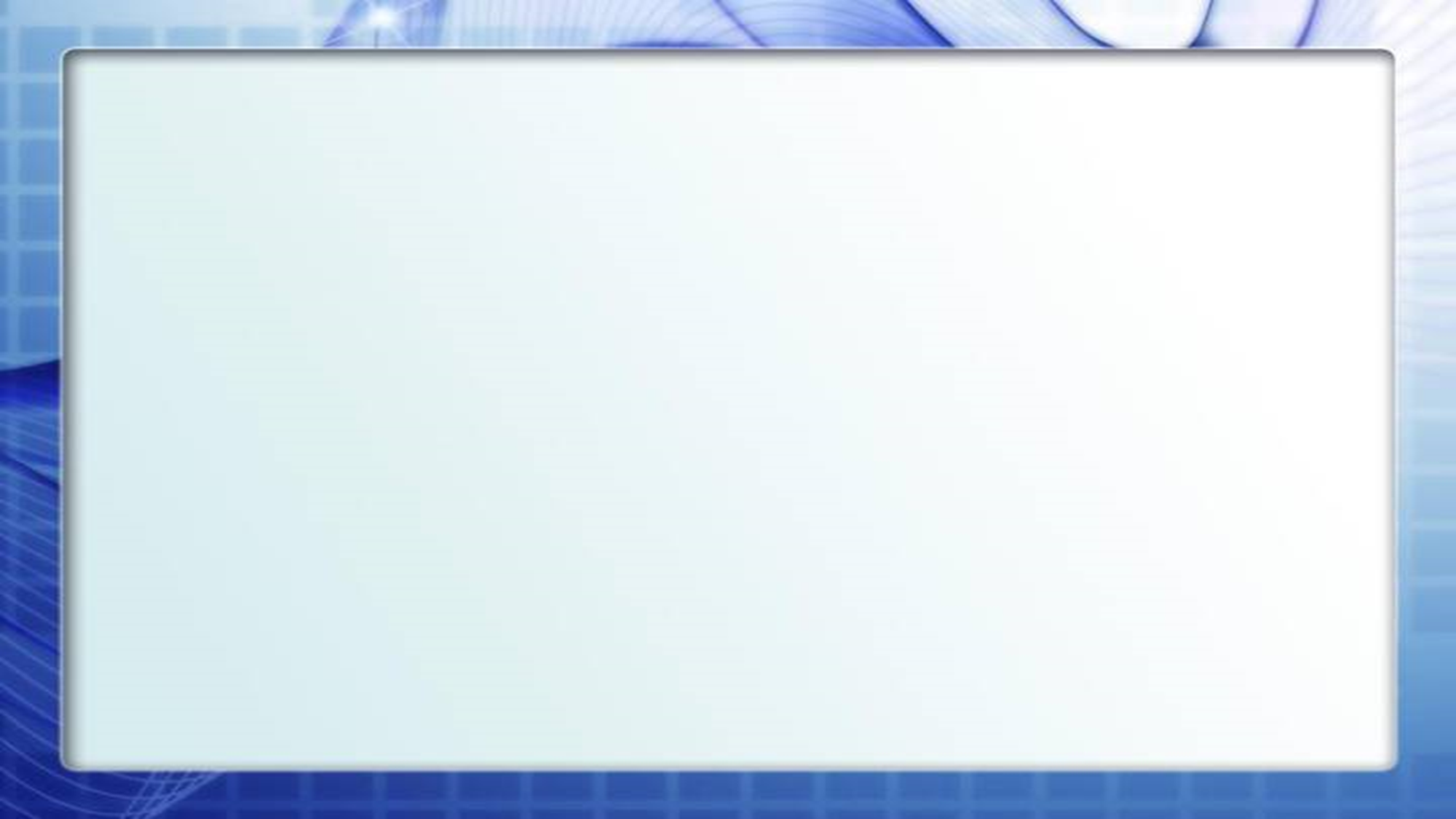 «Волшебник! Волшебник!» – повторял он про себя, вспоминая старика. За обедом Павлик сидел притихший и прислушивался к каждому слову брата. Когда брат сказал, что поедет кататься на лодке, Павлик положил руку на его плечо и тихо попросил:
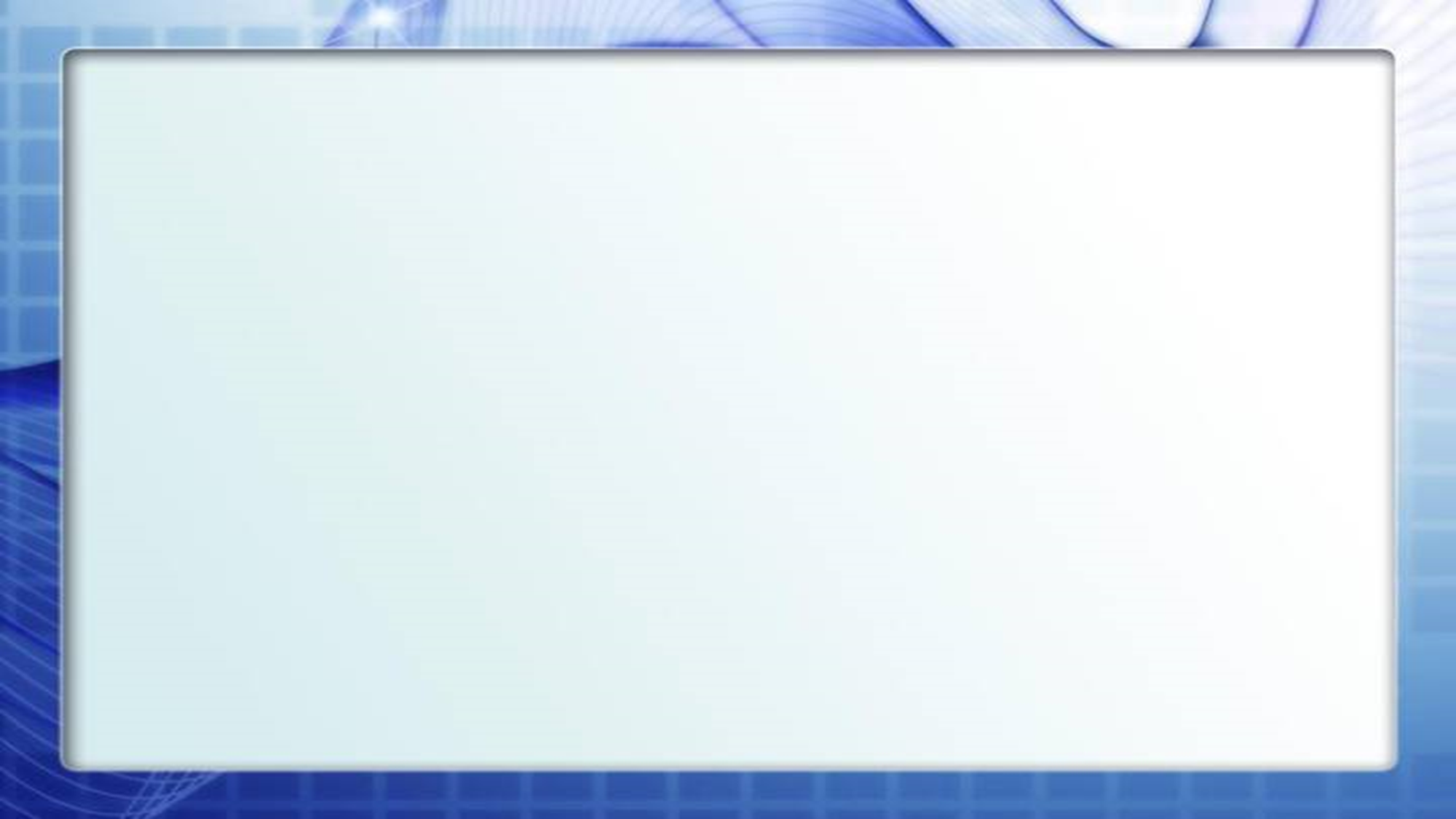 – Возьми меня, пожалуйста. За столом сразу все замолчали. Брат поднял брови и усмехнулся. 
– Возьми его, – вдруг сказала сестра. 
– Что тебе стоит! 
– Ну, отчего же не взять? – улыбнулась бабушка. – Конечно, возьми. 
– Пожалуйста, – повторил Павлик. Брат громко засмеялся, потрепал мальчика по плечу, взъерошил ему волосы: 
– Эх ты, путешественник! Ну ладно, собирайся! «Помогло! Опять помогло!»
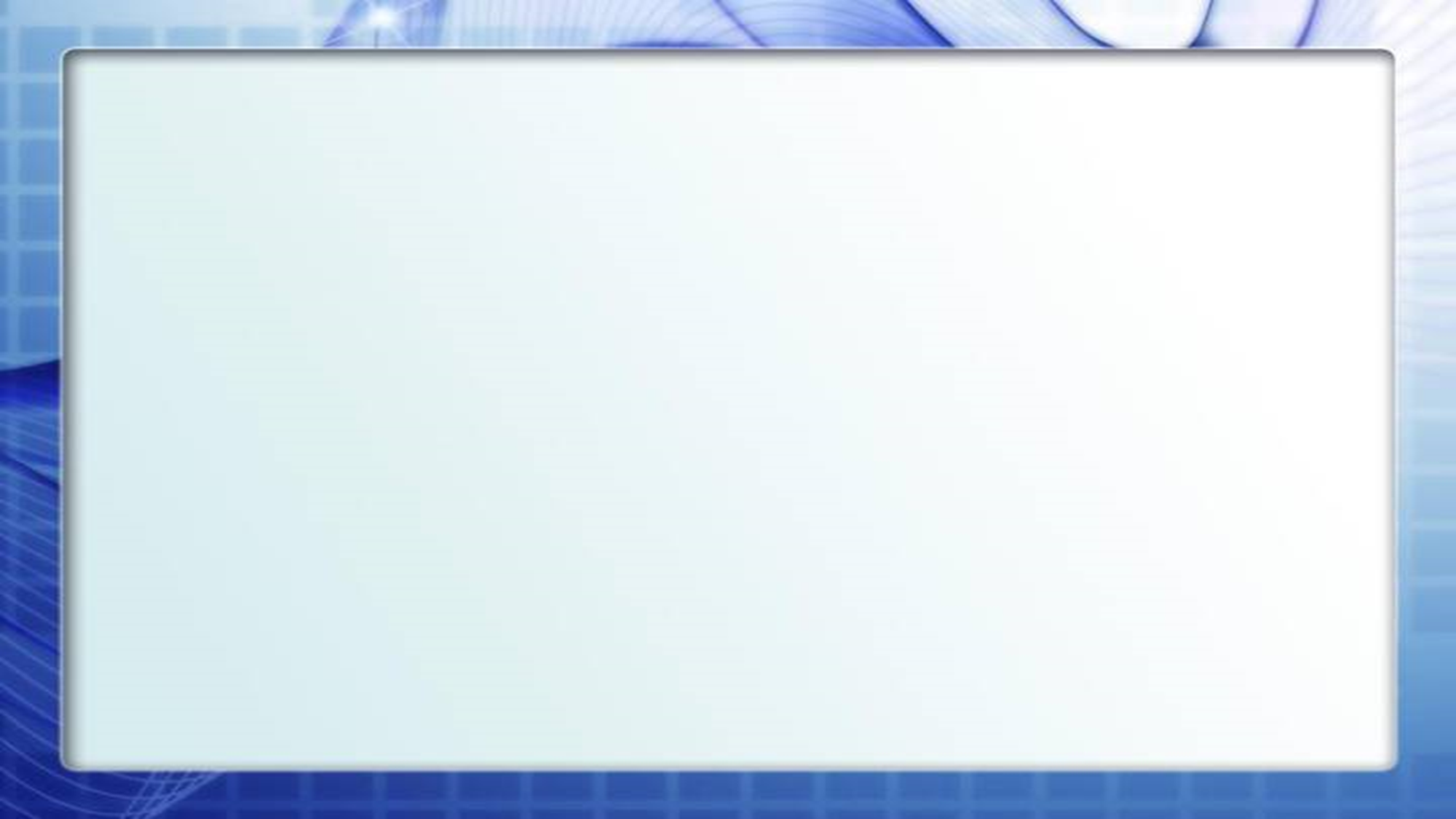 Павлик выскочил из-за стола и побежал на улицу. Но в сквере уже не было старика. Скамейка была пуста, и только на песке остались начерченные зонтиком непонятные знаки.
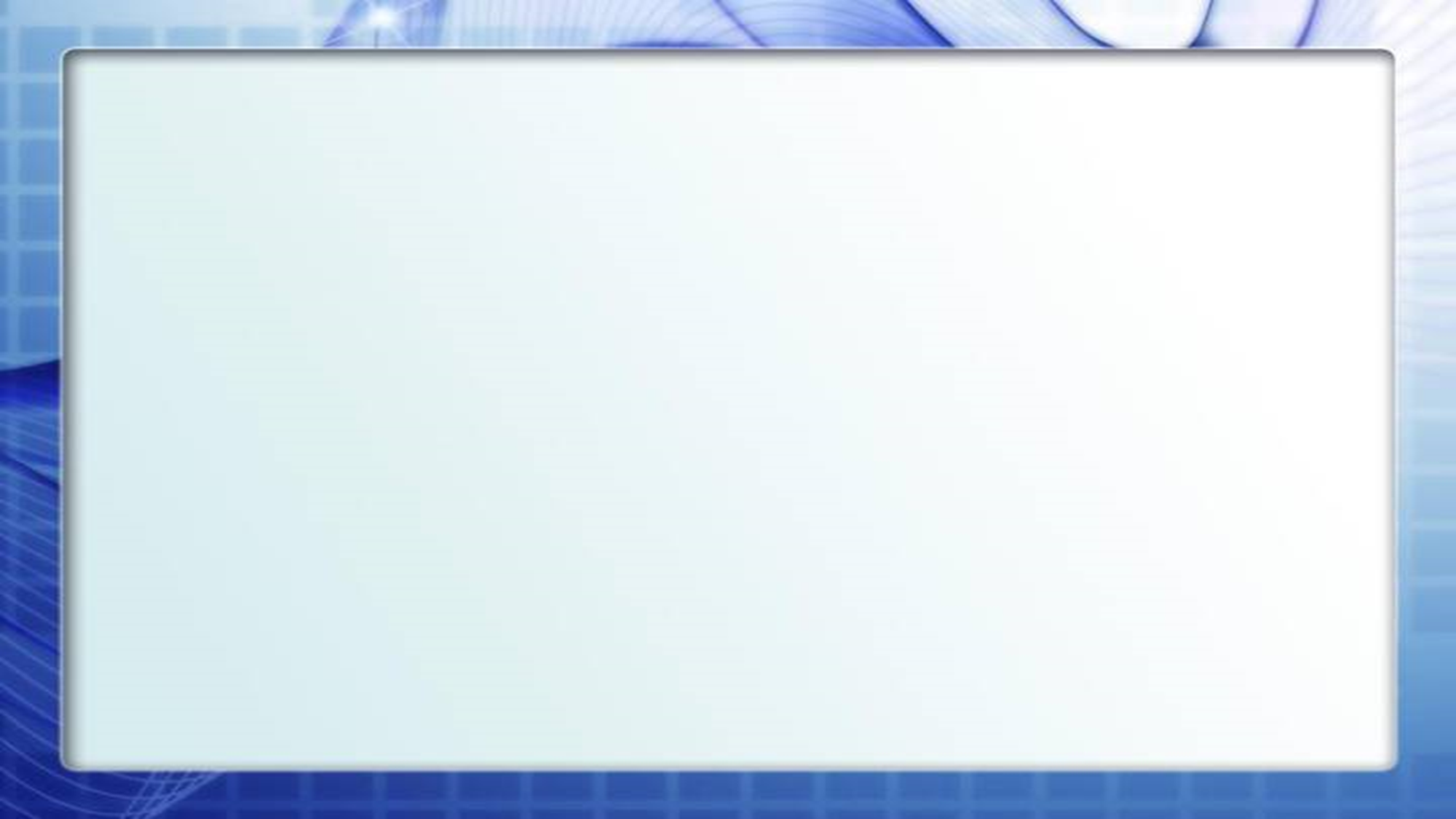 Какое же волшебное слово подсказал дедушка Павлику?

Как изменилось отношение окружающих людей к Павлику?
«Пожалуйста»
Отношение к Павлику изменилось в лучшую сторону.
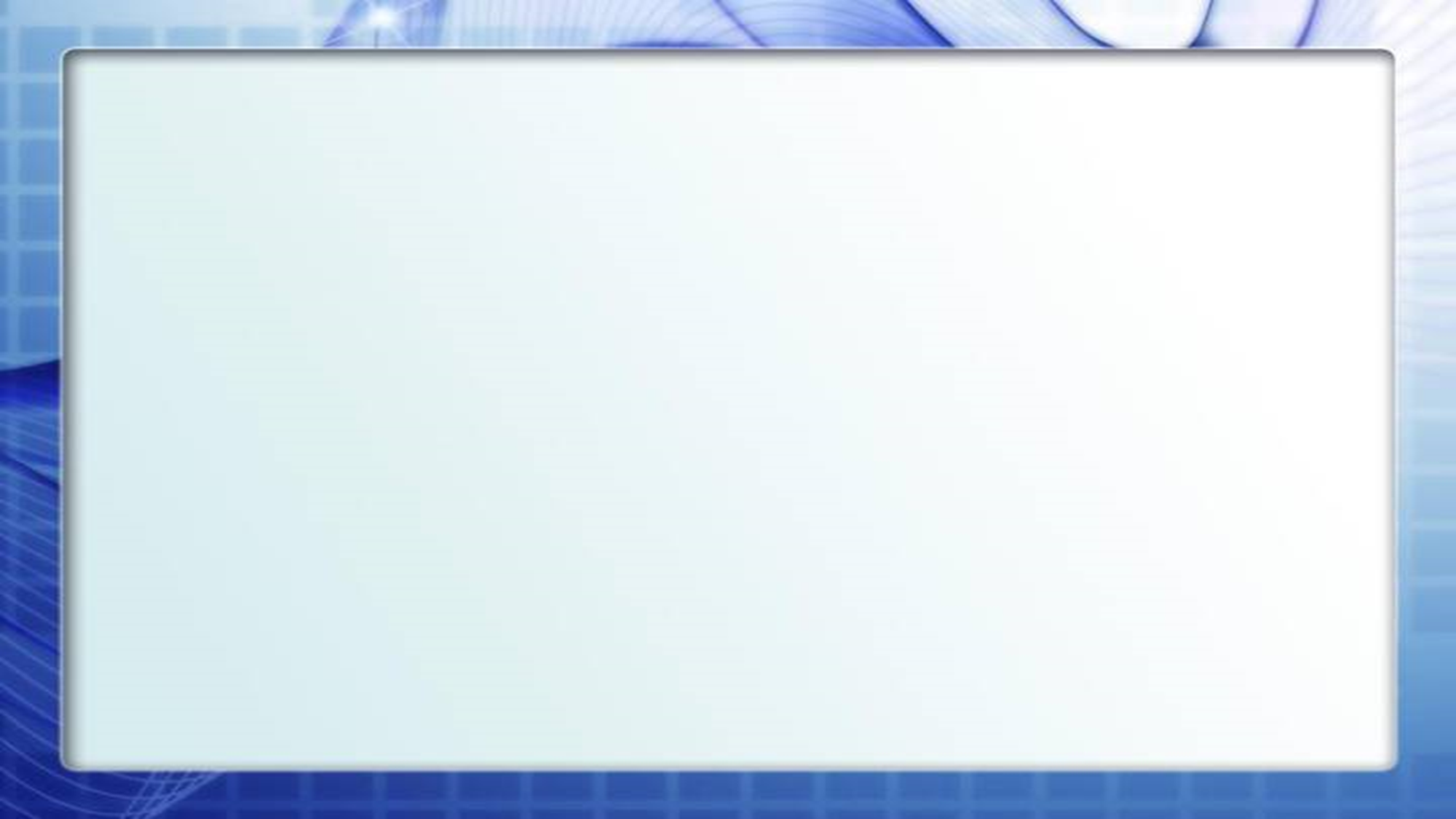 Как менялся Павлик?
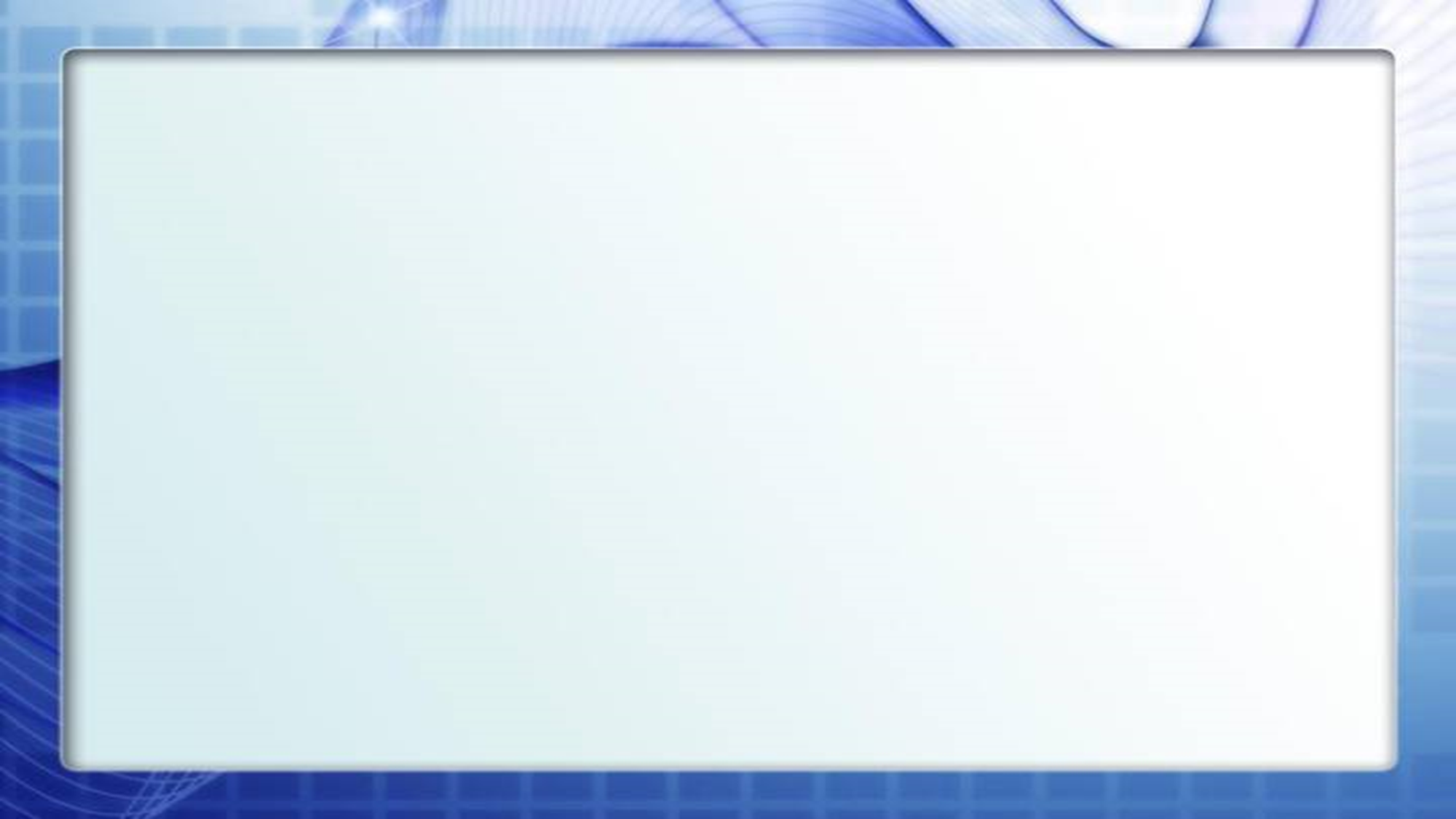 СИНКВЕЙН
Павлик
Притихший, добрый
Подумал, сказал, походил
Мальчик выучил волшебное слово.
Мальчик
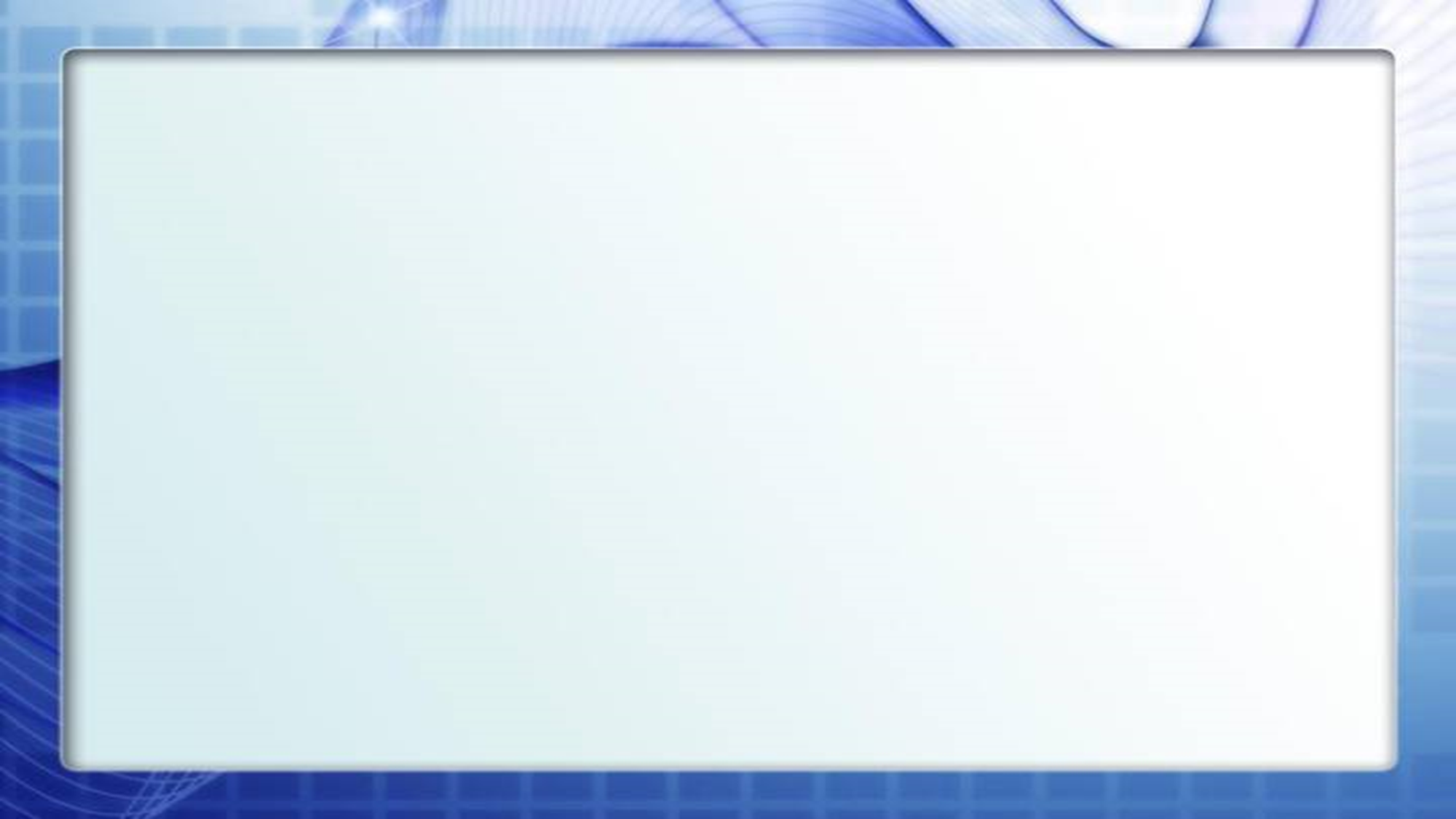 ХАРАКТЕРИСТИКА
ДОБРЫЙ
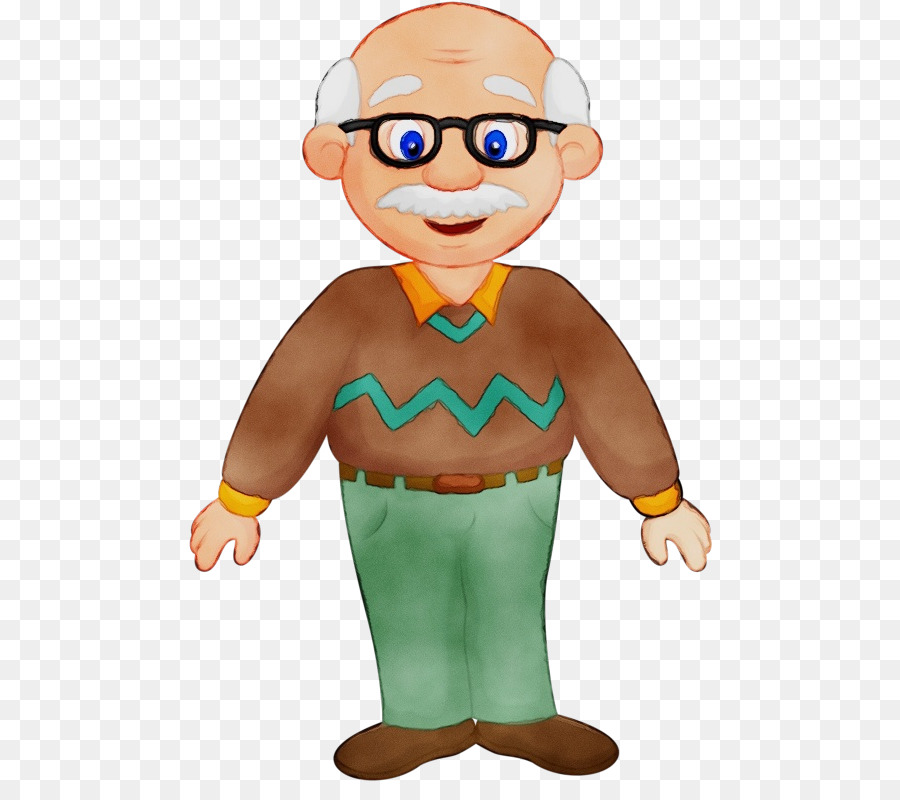 ЛЮБОПЫТНЫЙ
ПОЖИЛОЙ
С ДЛИННОЙ БОРОДОЙ
ВЕЖЛИВЫЙ
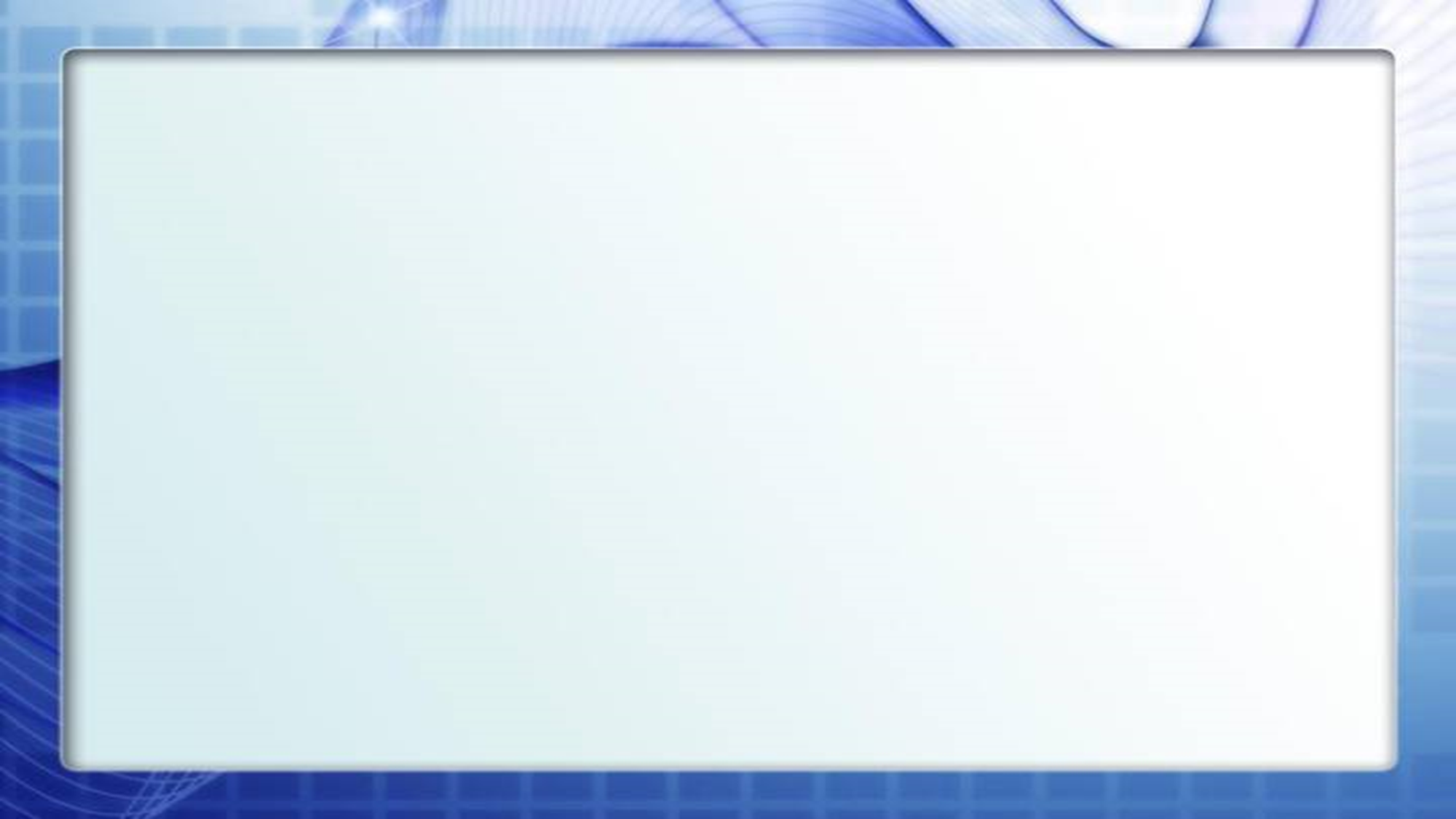 ДОМАШНЯЯ РАБОТА.
Прочитать 2 часть произведения В. Осеевой «Волшебное слово», составить план 2 части рассказа.
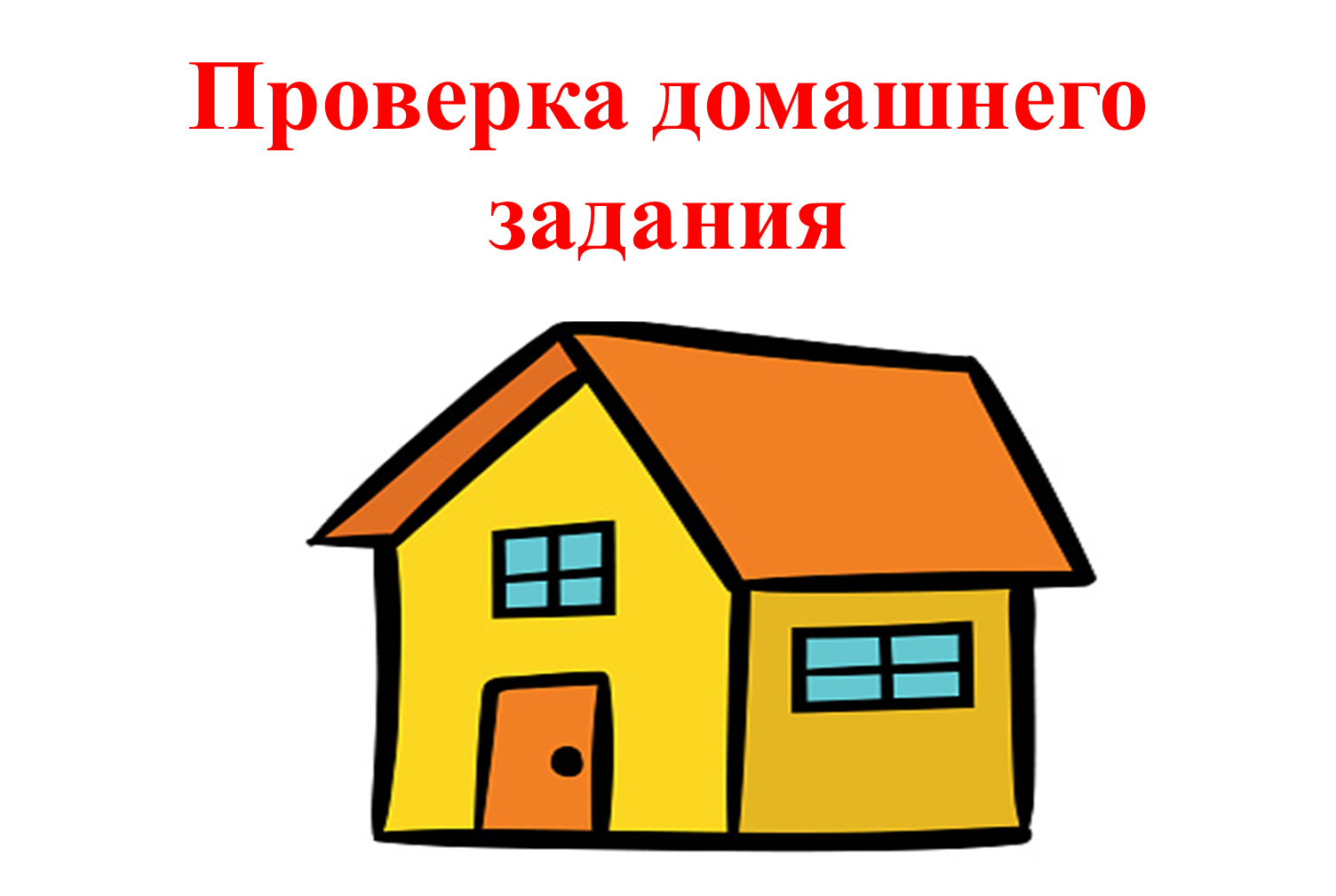 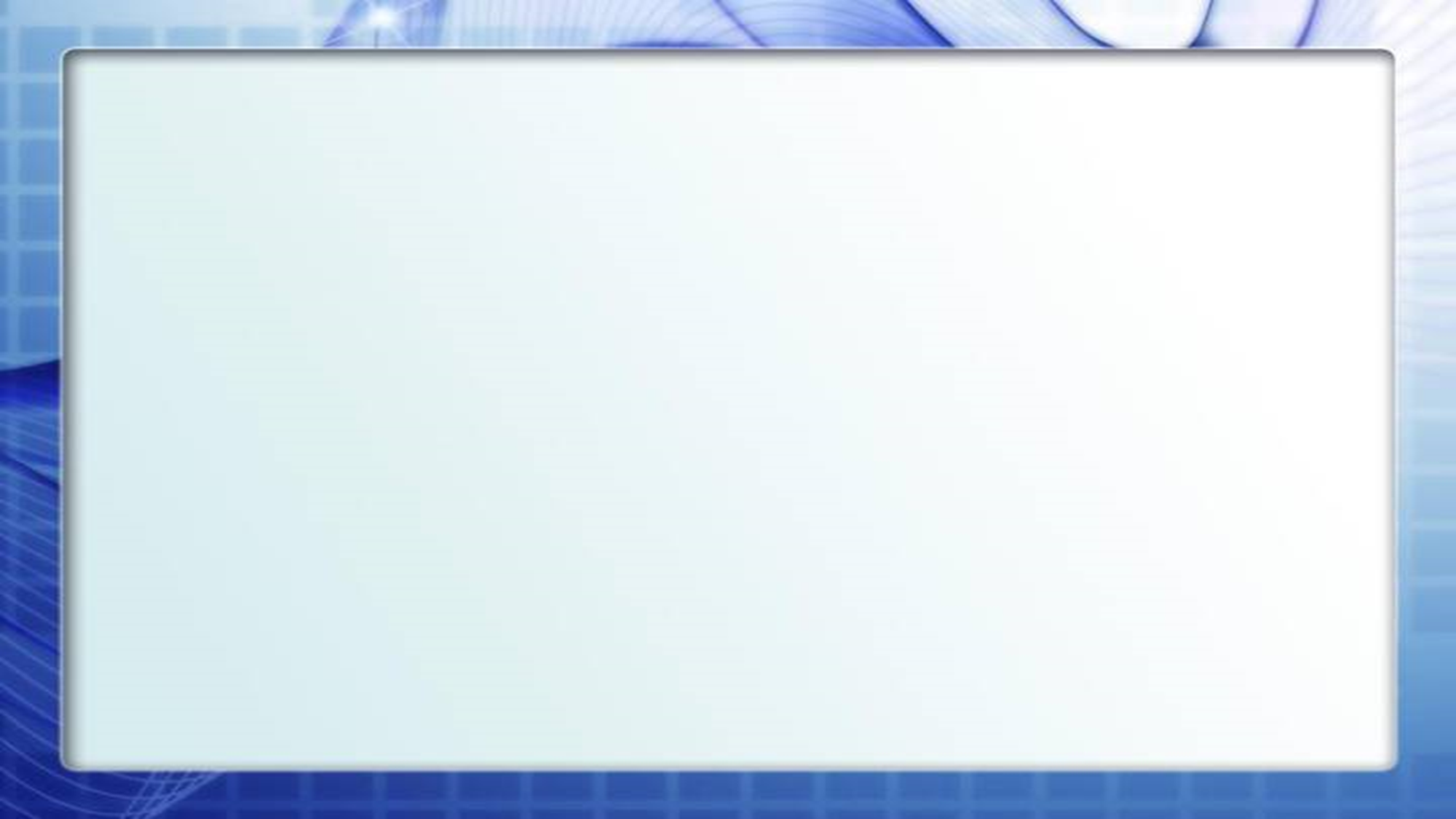 СПАСИБО ЗА УРОК!
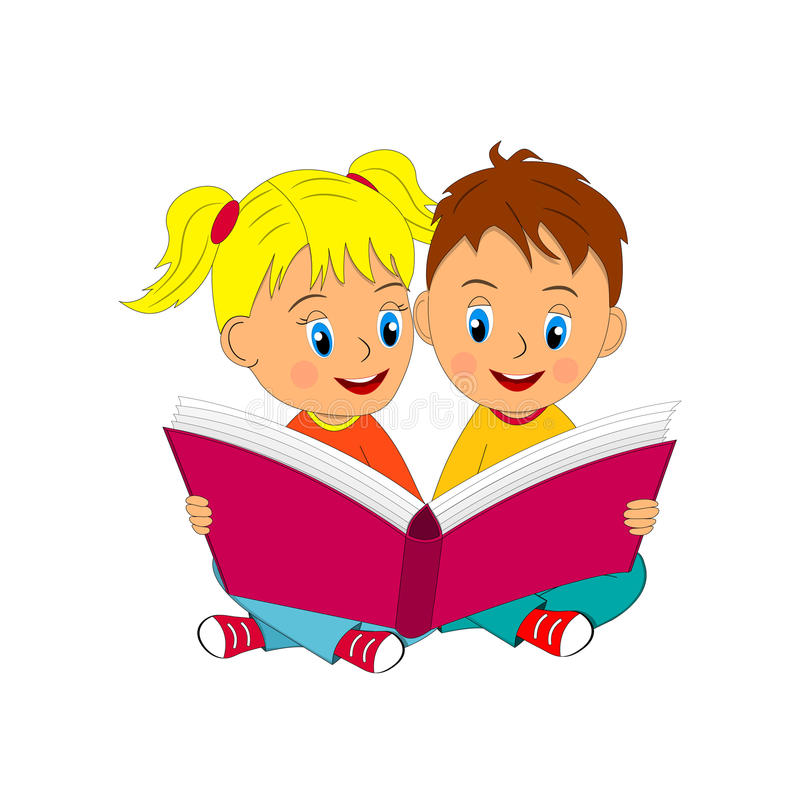